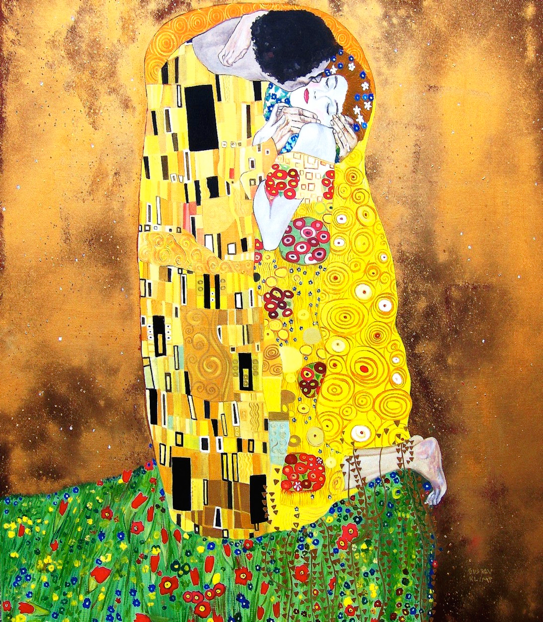 Week 6 – Spiritual Belief, Cycle of Life, & Love and Sex
ARTS 1301 Art Appreciation
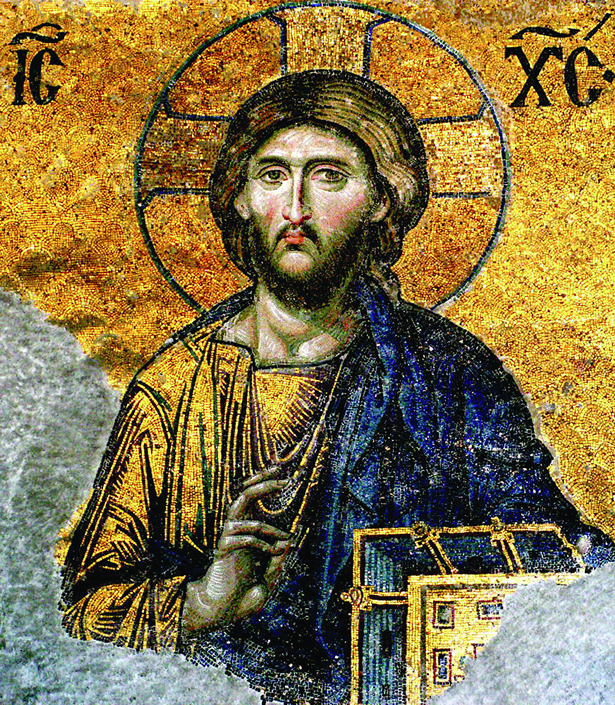 Art of Spiritual Belief
ARTS 1301 Art Appreciation
Connecting with Spirits and the Divine
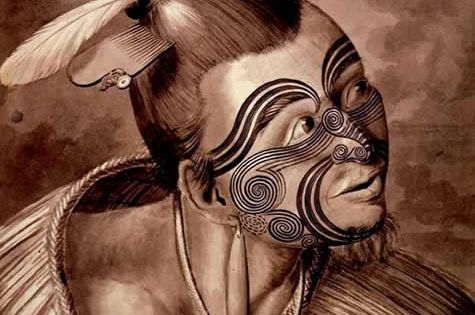 Portrait of a Maori, Sydney Parkinson 1769 The head, particularly the face was tattooed by the Maori because it was considered the most sacred. This gave the tattooded person power.
Video
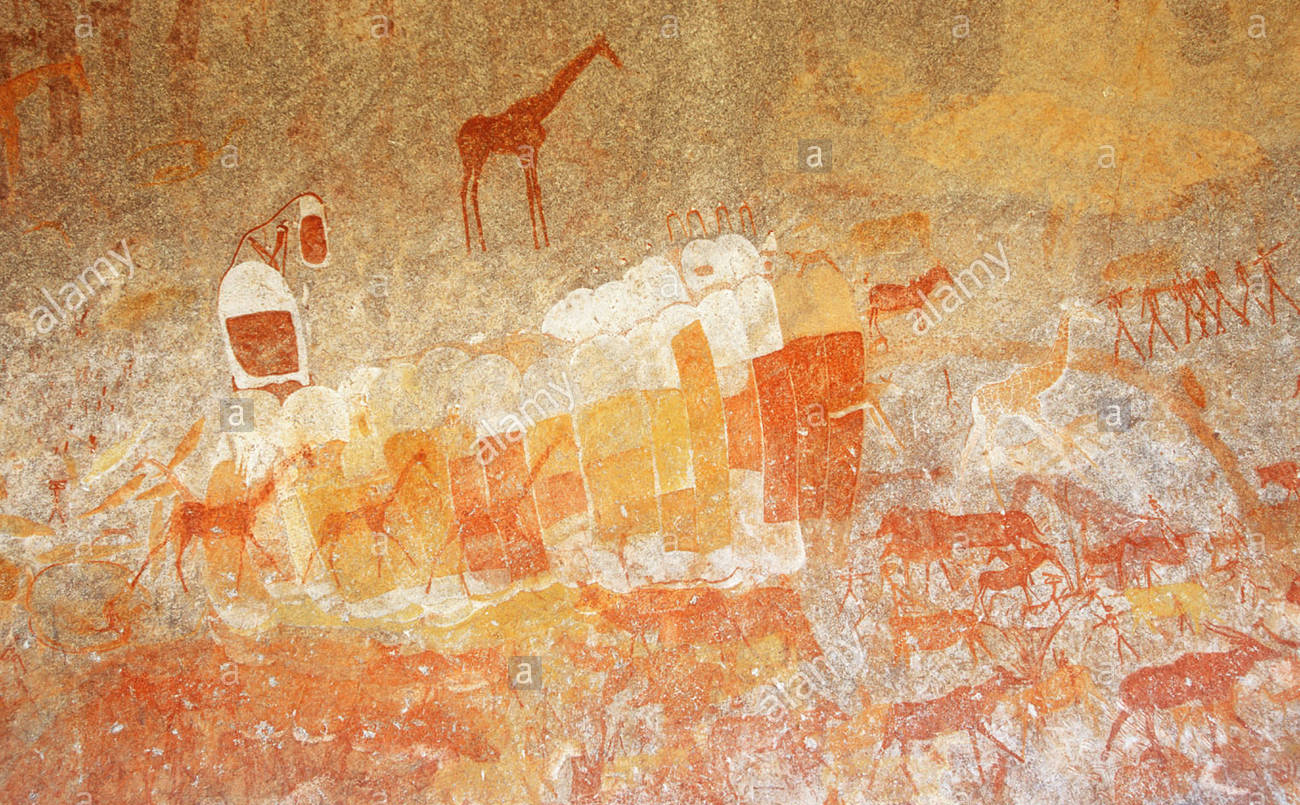 Art in Inanke cave, Matopos, Zimbabwe, Africa cir. 950 AD
Video
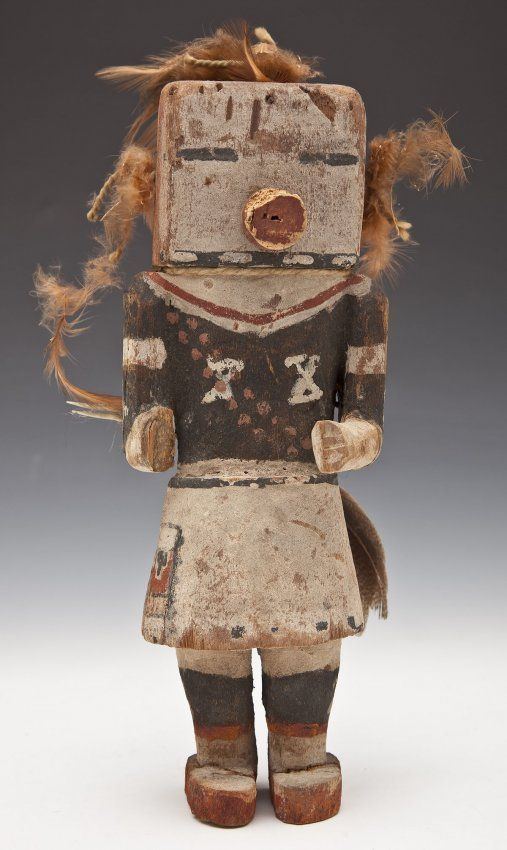 Hopi Kachina, Arizona, USA cir. 1880. The Pueblo people used Kachinas  in their spiritual rituals.
Video
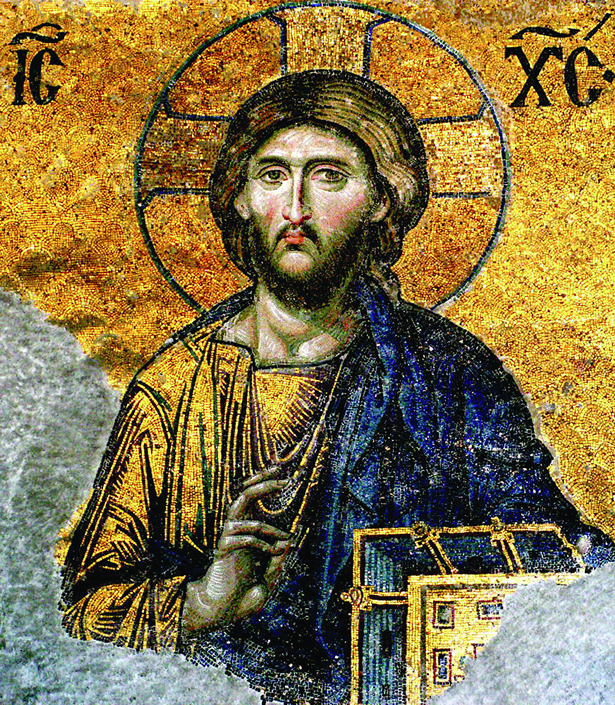 Christ from Deesis Mosaic, Hagia Sofia, Istanbul 13th century
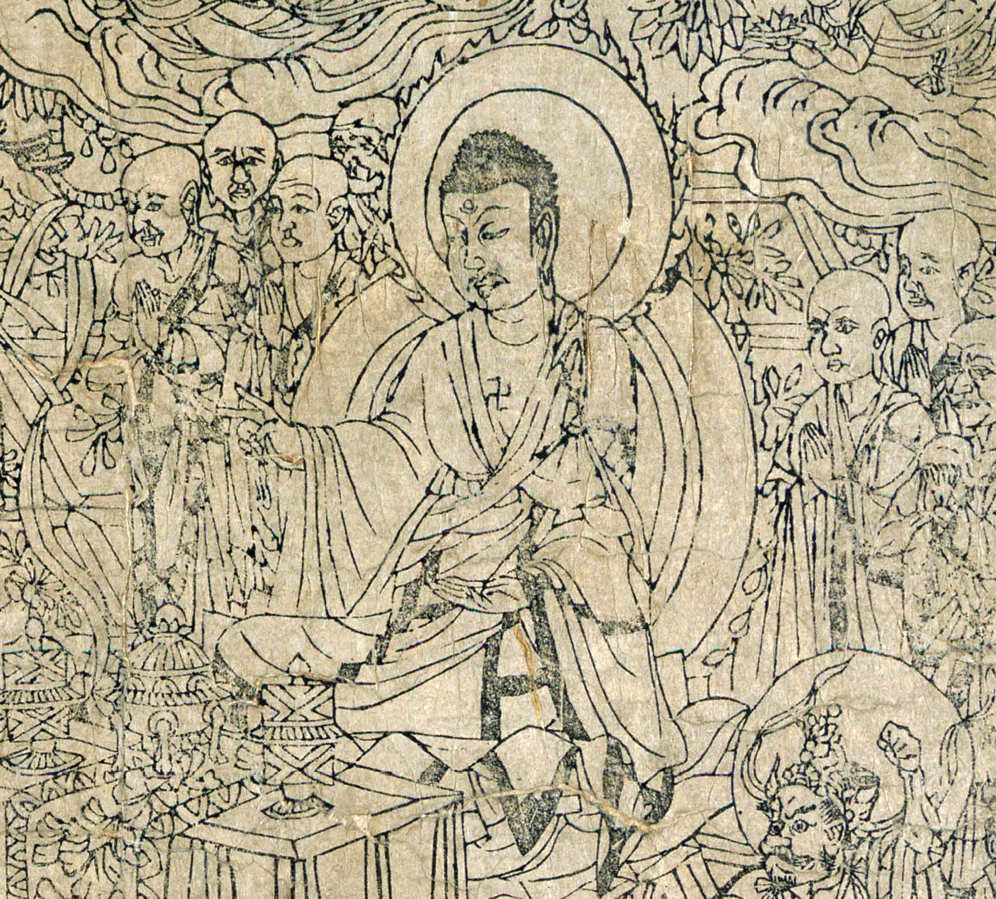 Frontispiece diamond sutra from cave 17 Dunhuang,  
Tang Dynasty 868 AD
Video
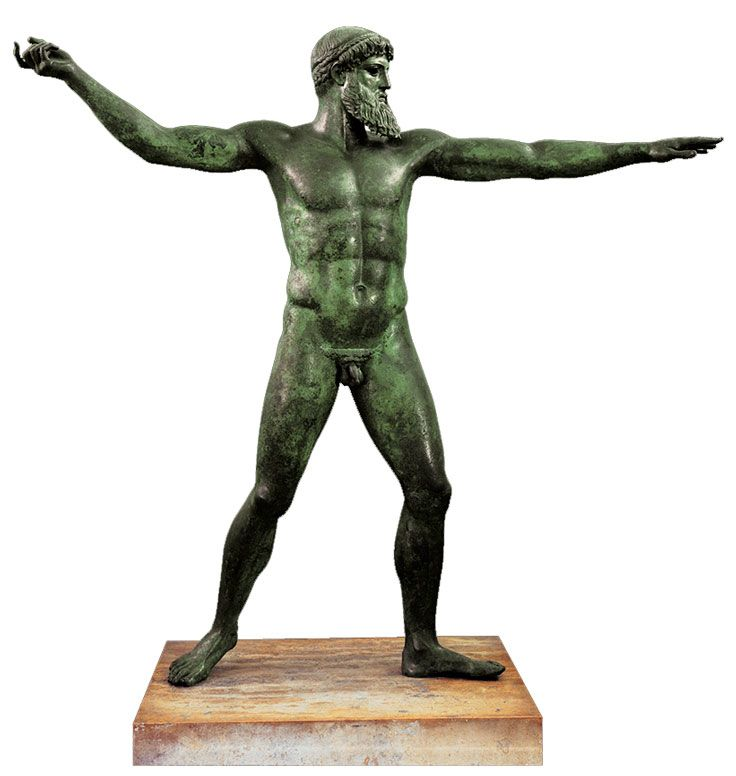 Poseidon,  bronze statue, Greece 460 BC found in a shipwreck. Depicts the perfect anatomy of ancient Greek gods as well as ancient Greek athletes.
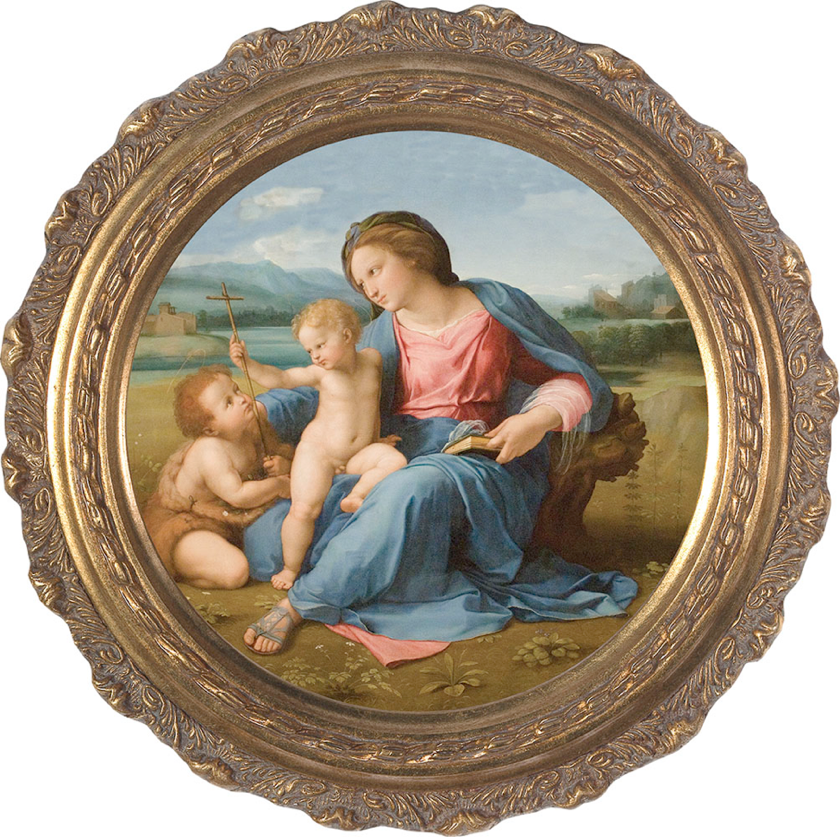 The Alba Madonna, Raphael, Italy 1510 AD. National Gallery in Washington DC. Depicts Mary, Jesus, and John the Baptist.
Video
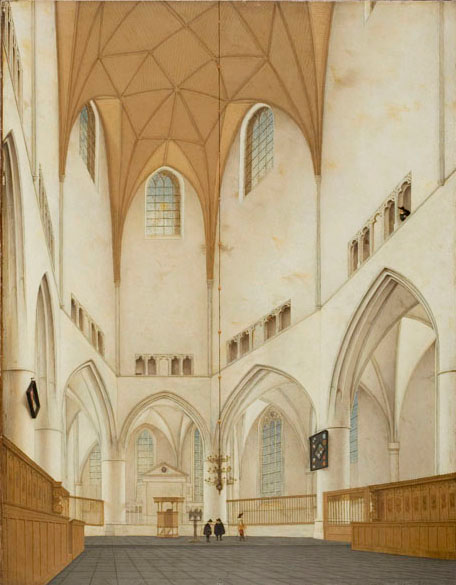 Interior of the Choir of Saint Bavo's Church, Pieter Saenredam, oil on panel, 1660 AD. The Protestant Reformation forbade the decoration found in Roman Catholic and Greek Orthodox churces.
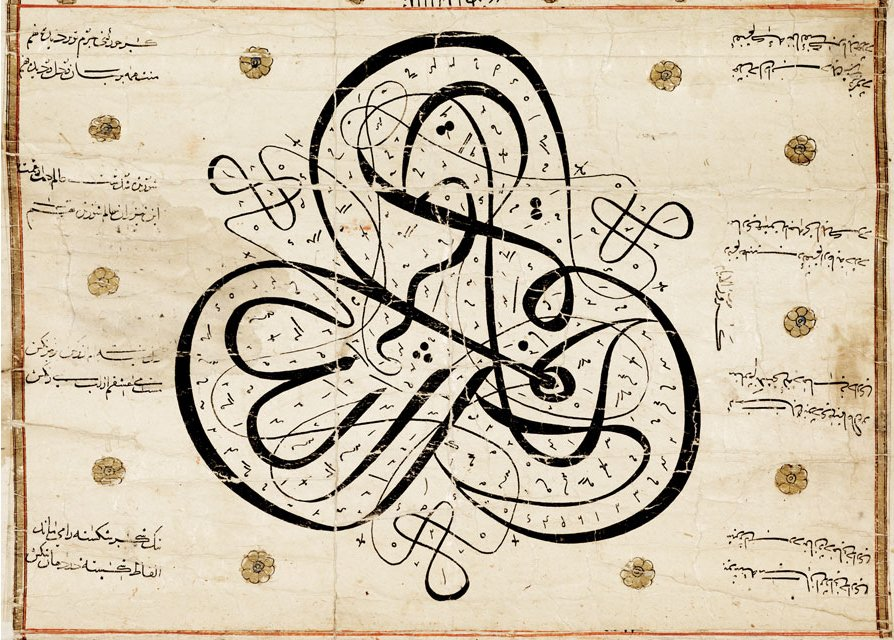 Calligraphic scroll, Syria, cir. 15th century. Images representing God are forbidden in Islam.
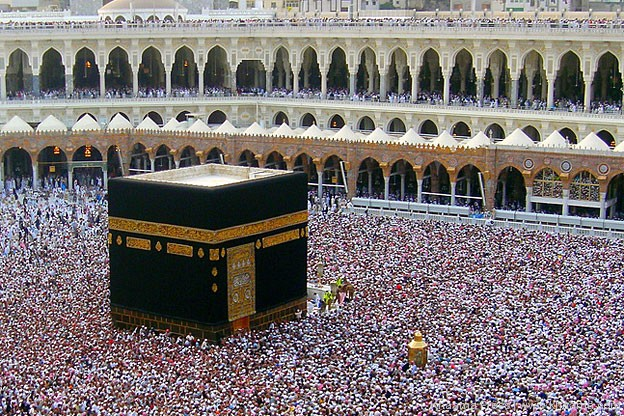 The Kaaba, Haram Mosque, Mecca, Saudi Arabia
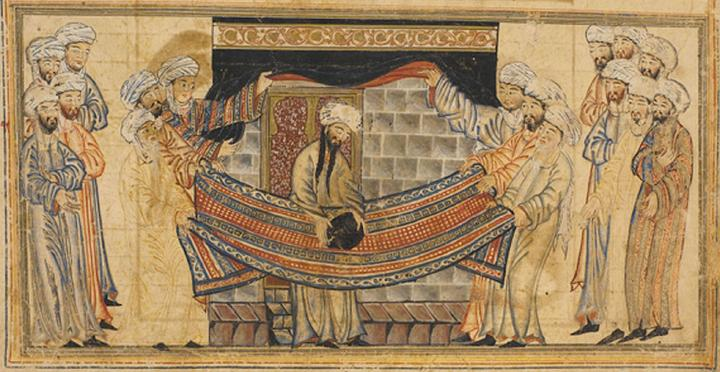 Muhammad placing the black stone of kaaba on his cloak 
Illuminated manuscript 1315 AD. Images of people are rare in Islamic art, and Images representing God are forbidden in Islam.
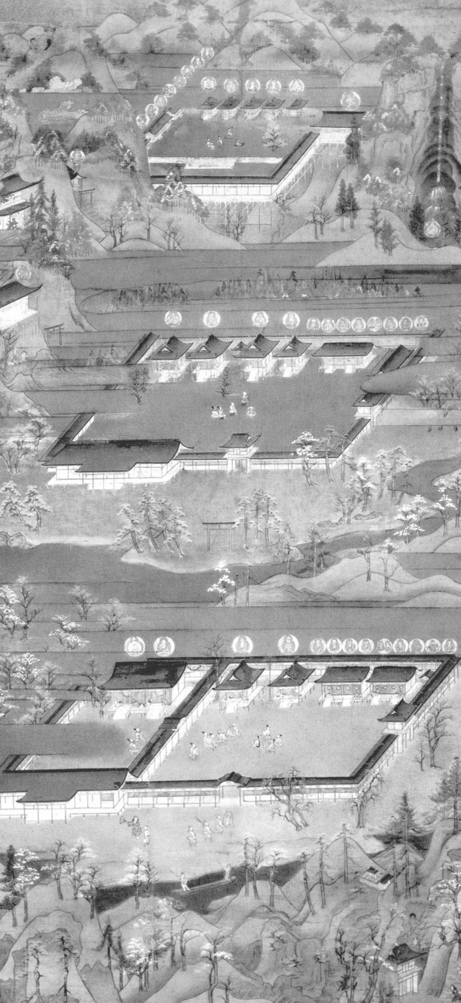 Kumno Mandala, showing three sacred shrines of the
Kumano Kodo Pilgrimage Trail where the three shrines of Kumano lare ;ocated south of Osaka, Japan
Kamakuro period.
ink with color on 
hanging silk scroll,
Japan cir. 1300.
The pilgrimage is still taken today. The journey is in itself a form of spiritual sacrifice, satisfaction and meditation
Video
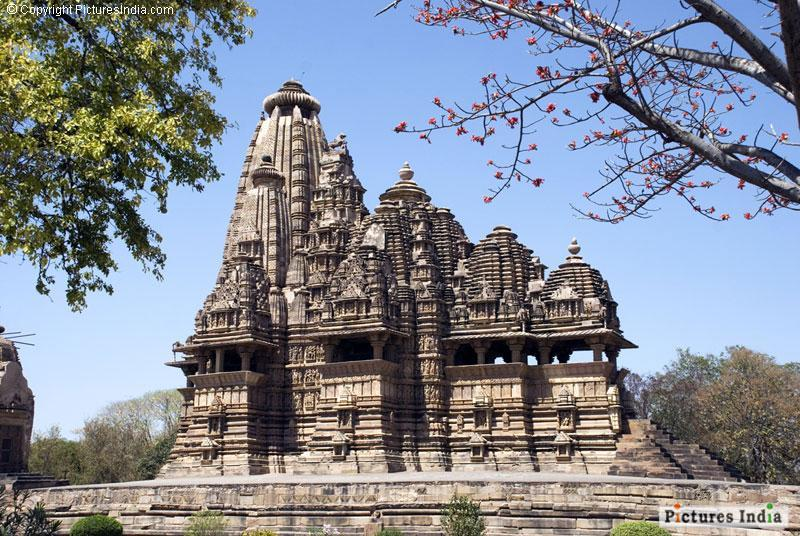 Kandariya Mahadeva temple at the sacred site of Khajuraho, 
Madhya Predesh, India , cir. 1025
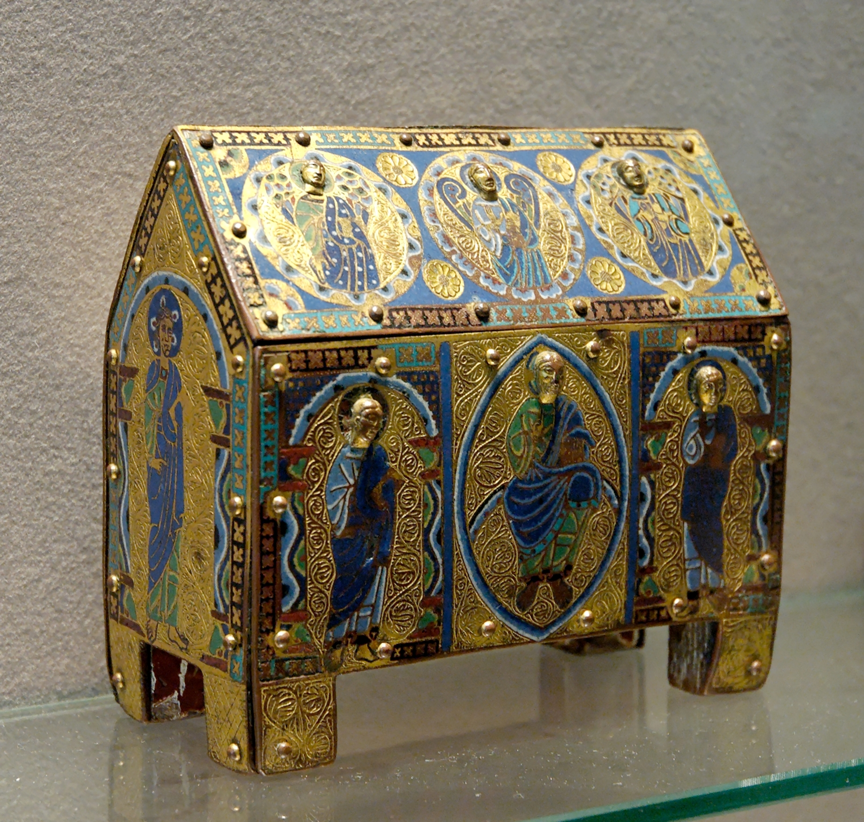 A reliquary is a container that holds the relics of a saint or holy person that includes bones, bits of clothing or other artifacts.
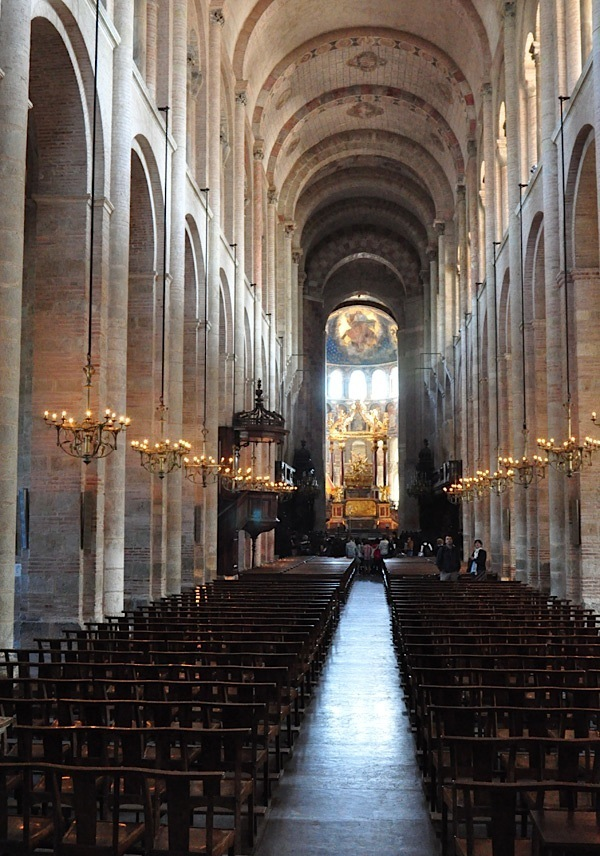 View of the nave, St. Serin Cathedral, Toulouse, France  built 1080-1120 AD
One of the points along the pilgrim’s ways in France and Spain.
Modern-day pilgrims still walk long distances over weeks or months to spiritual or religious shrines rather than taking modern transportation.
The journey is in itself a form of spiritual sacrifice, satisfaction and meditation
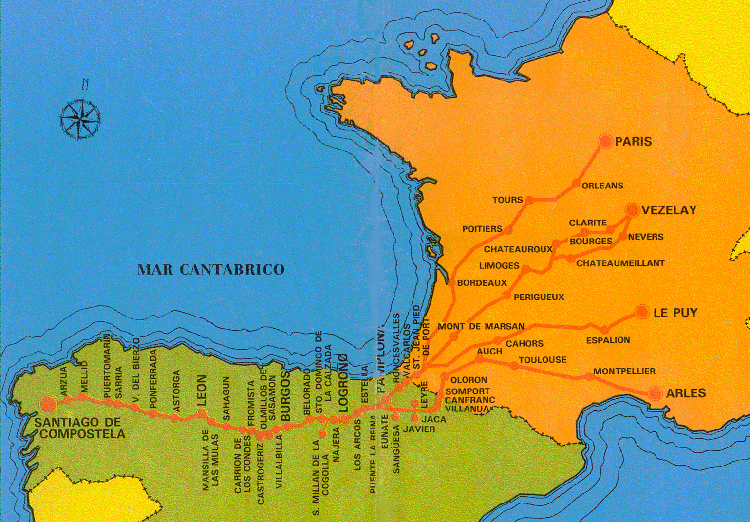 Pilgrimage map to Santiago de Compostela (relics of St. James)
Video
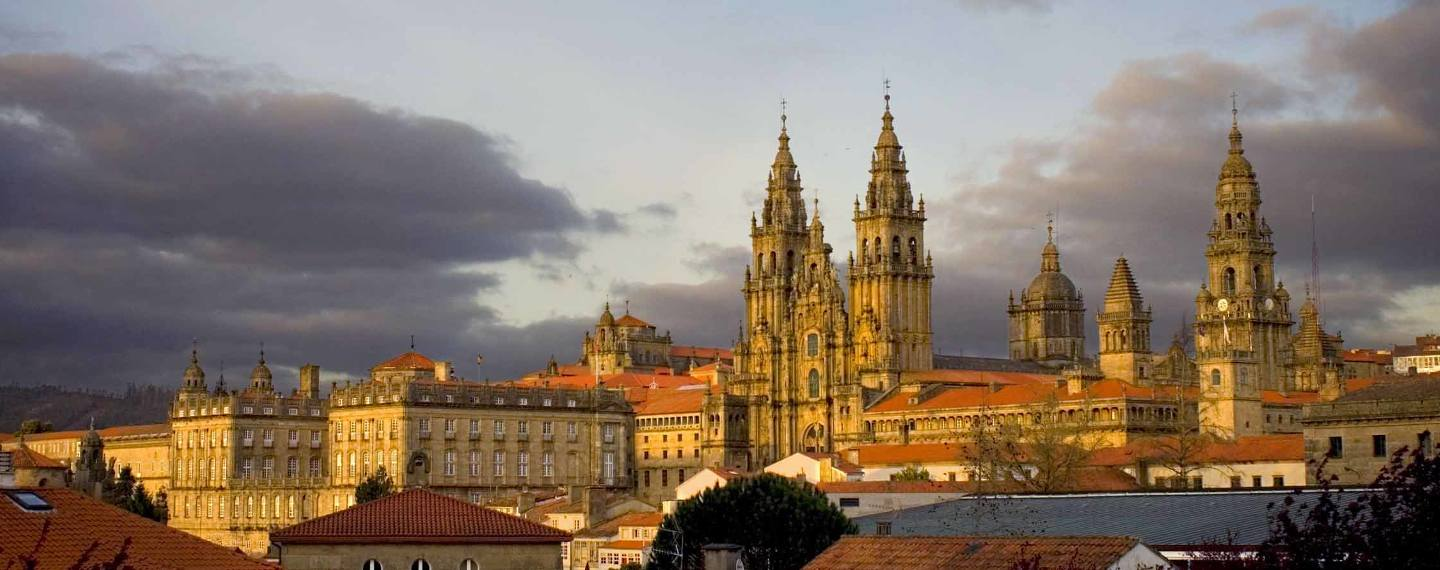 Pilgrim destination: Cathedral Santiago de Compostela, Spain
Video
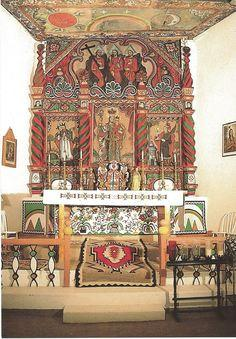 Retablo and high alter, Church of San Jose, Laguna Pueblo, New Mexico 1780-1810
Spirituality and Abstraction
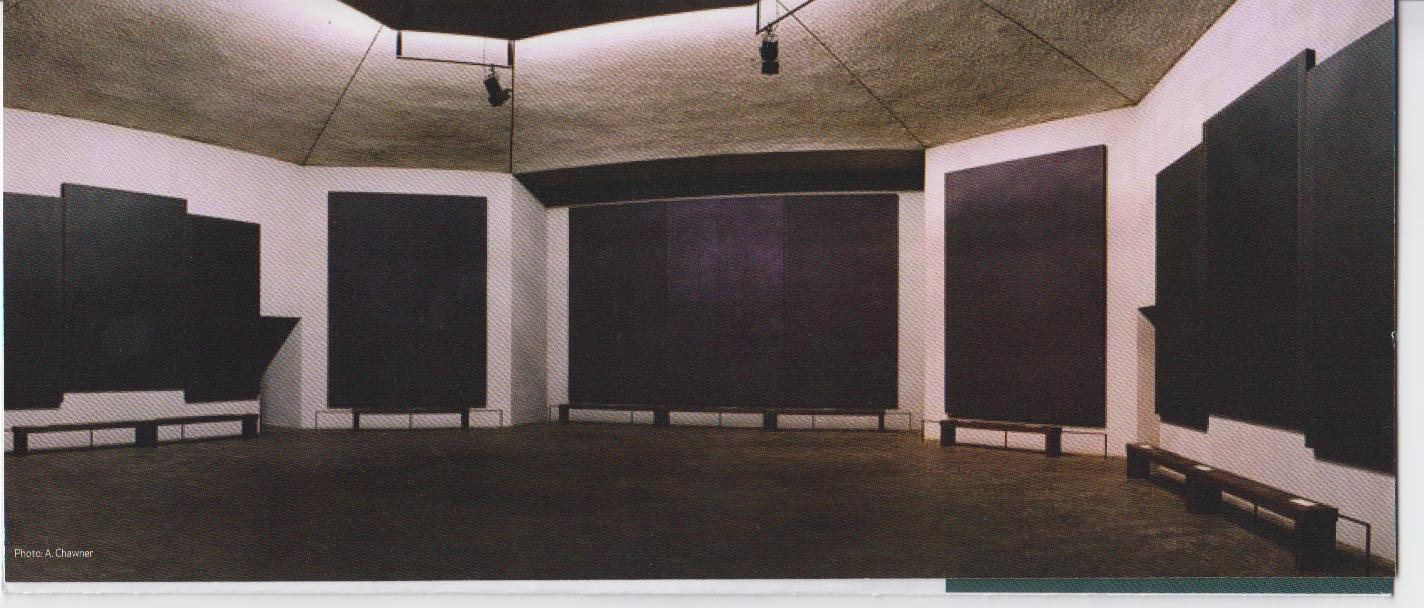 Rothko Chapel, Mark Rothko, Houston, Texas 1971
Video
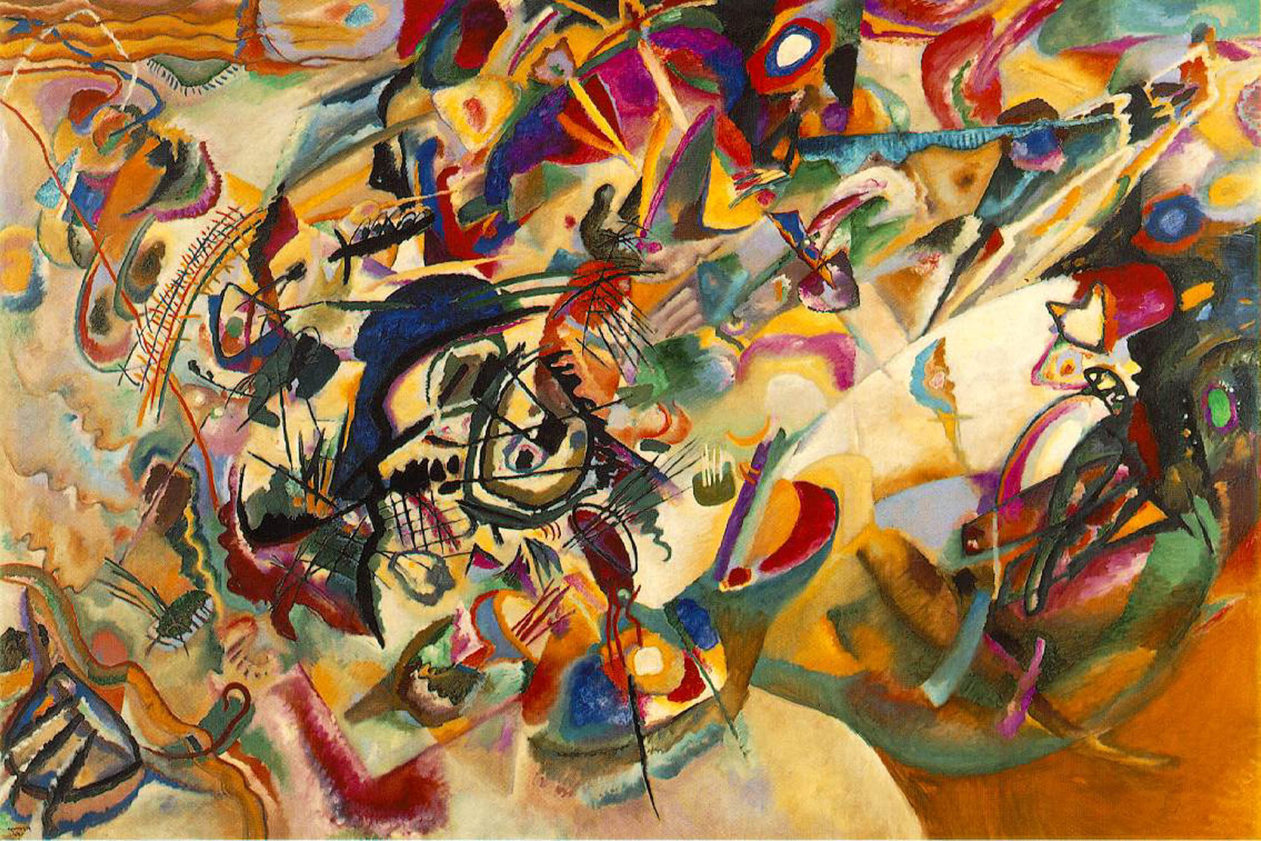 Composition VII, Wasslly Kandinnsky, oil on canvas 1913
Video
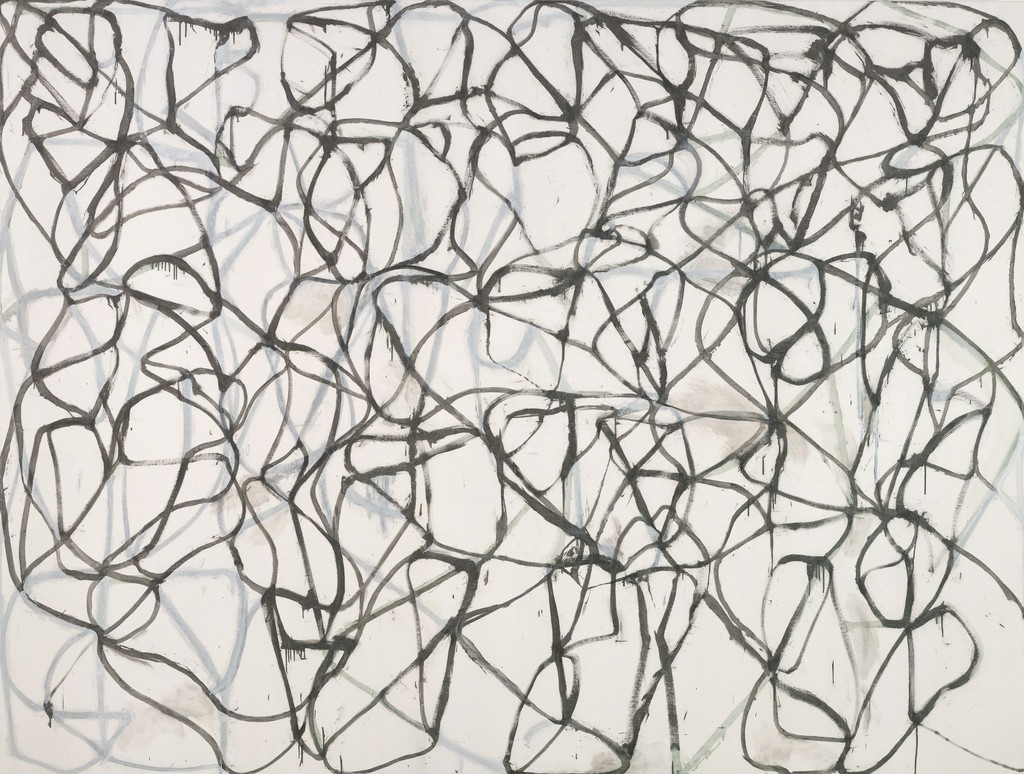 Cold Mountain and Bridge, Bryce Marden, oil on linen 1989-1991
Video
REVIEW

The Pueblo people of the American Southwest use Kachina statues in their spiritual rituals.

The head, particularly the face was tattooed by the Maori people of New Zealand because it was considered the most sacred part of the body.

Images representing God are prohibited in all Islamic art.
REVIEW

The ancient Greek gods had perfect physical bodies in common with the ancient Greek Olympic atheletes.

.
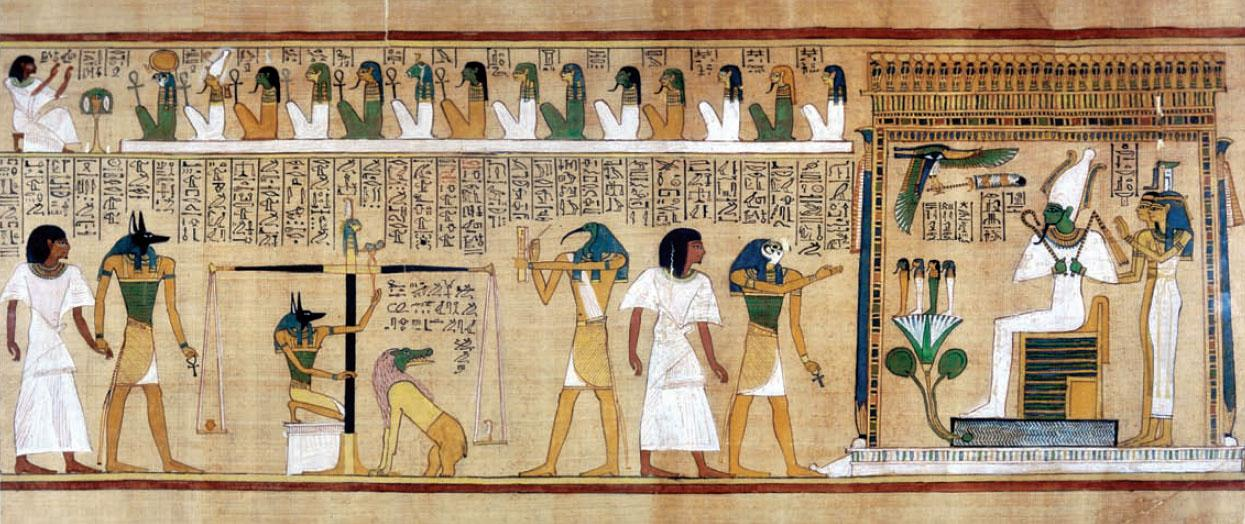 The Cycle of Life
ARTS 1301 Art Appreciation
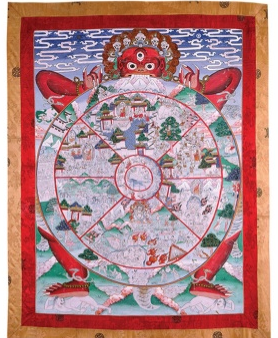 Thanka Depicting the Wheel of Llife, Bhutan 15th century
Video
Birth
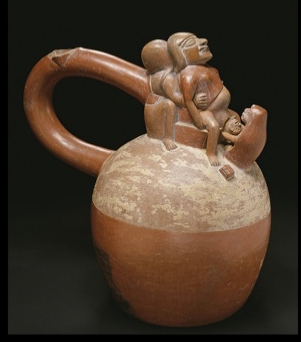 Vessel with Birth Scene, Moche culture, Peru 700 AD. Produced clay objects in molds. The figures often were sexual in nature referring fertility.
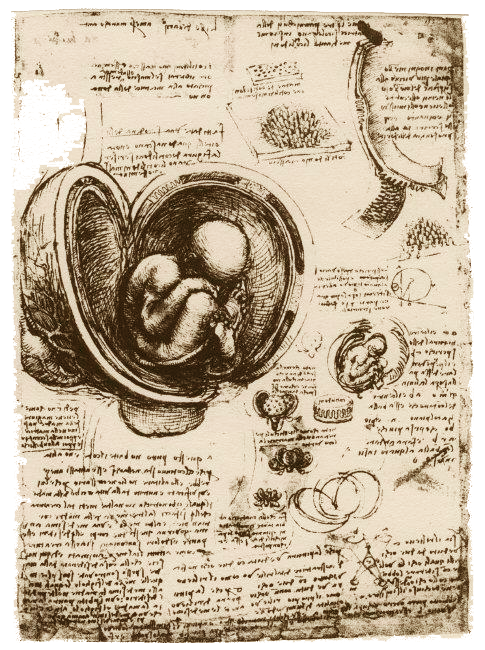 Embryo in the Womb, Leonardo da Vinci, pen and brown ink on paper, Italy 1513 AD. Not only was Leonardo an artist, but also he was one of the first to study the internal anatomy of a deceased human (finding an unborn infant embryo), contributing to an emerging science, even when the powerful church forbade disections.
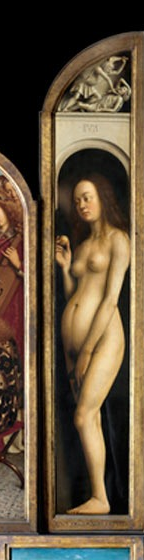 Pregnant Eve, panel from the Ghent Alterpiece, Jan Van Eyck, oil on panel 1432. New research does not believe that the image shows her pregnant afterall, but depicts her painted by , Jan Van Eyck, with enough fat to be the preferred female fertile image type.
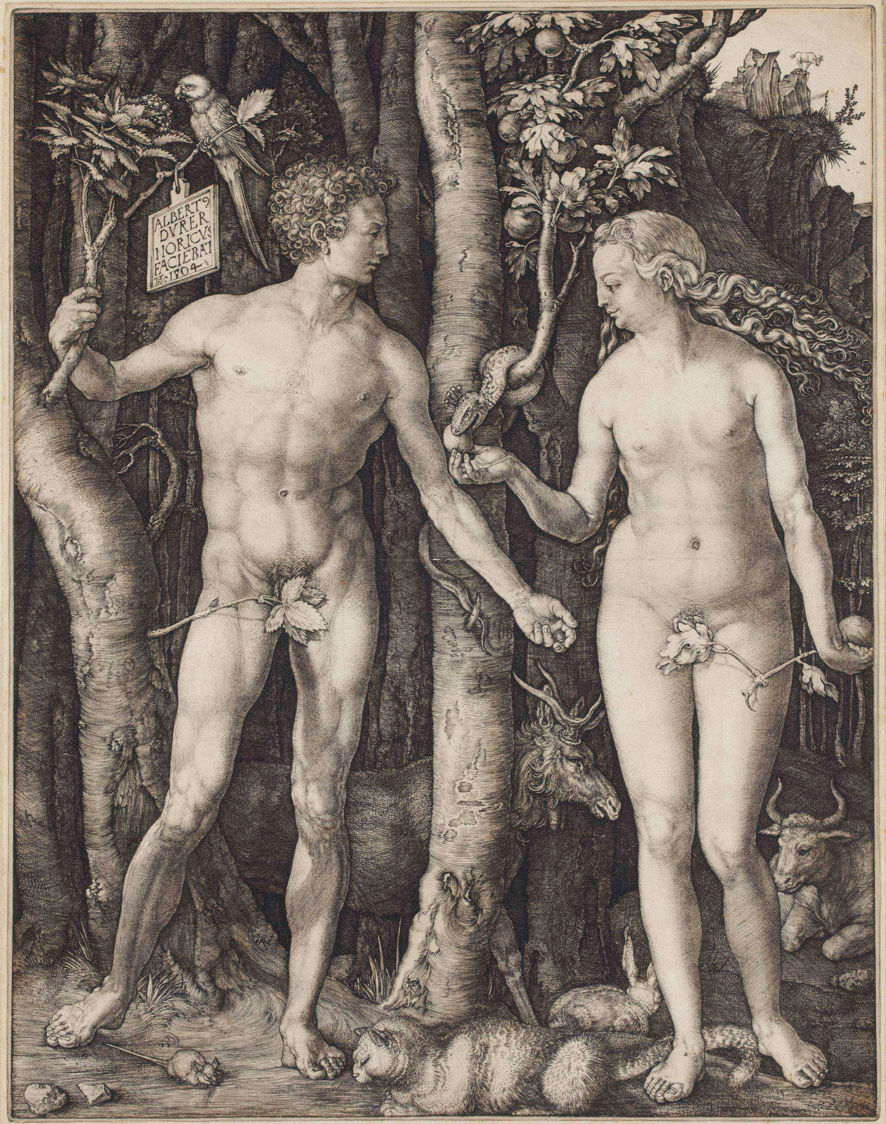 Adam and Eve, etching, Albrecht Dürer, 1504
Youth and Aging
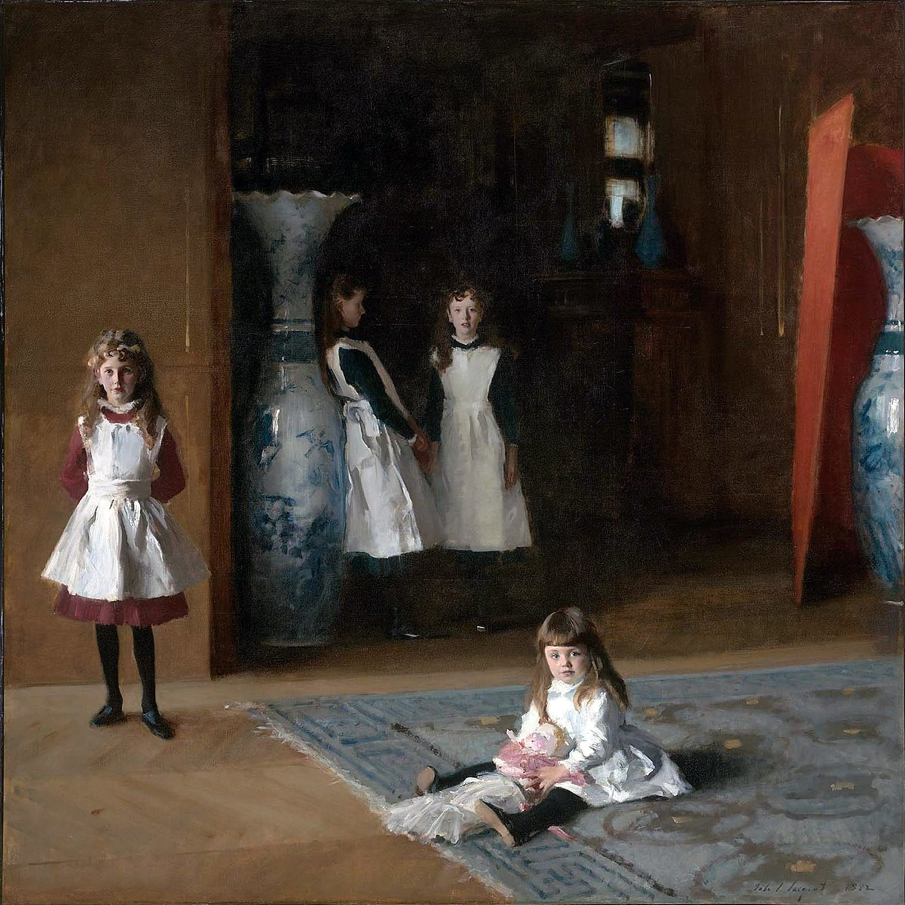 The Daughters of Edward Darley Boil, John Singer Sargent, 
oil on canvas 1882
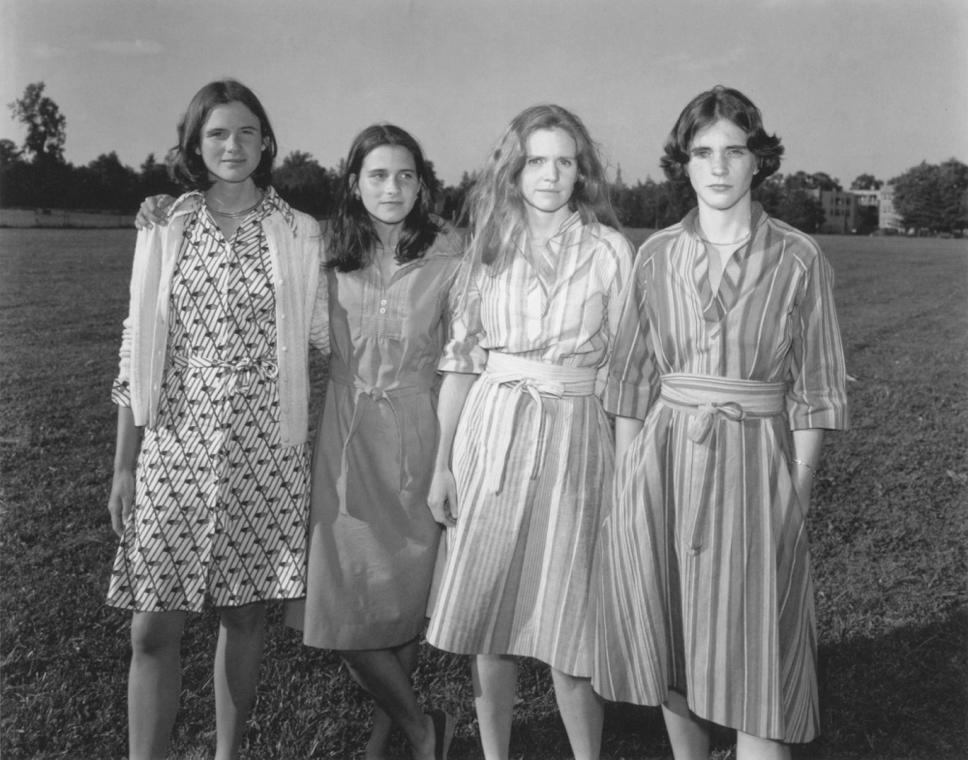 The Brown Sisters, Nicholas Nixon, photo 1976. Aging over time was achieved in Nicholas Nixon’s photos in The Brown Sisters series?
Video
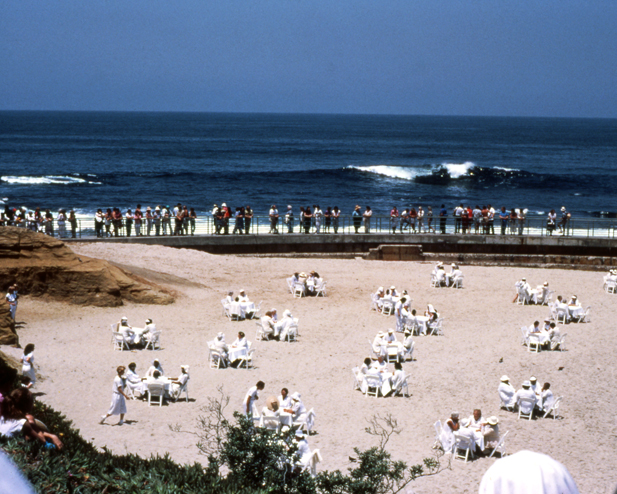 Whisper the Waves the Wind, Suzanne Lacy, photo 1985. Aging issues are commonly addressed in Suzanne Lacy’s performances. Lacy worked with a group of Southern California women over the age of 65 to produce a series of policy and media actions that culminated in an oceanfront performance for an audience of 1000. 
.
Video
Contemplating Mortality
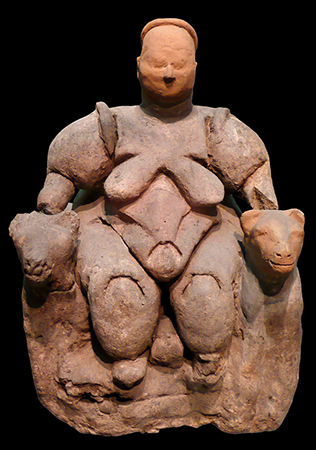 Woman Seated Between Two Felines, Turkey cir. 6850 BC. The Seated Woman of Çatalhöyük (also Çatal Höyük) is a baked-clay, nude female form, seated between feline-headed arm-rests.. The statuette, one of several iconographically similar ones found at the site, is associated to other corpulent prehistoric goddess figures, of which the most famous is the Venus of Willendorf.
The impermanence of the physical body
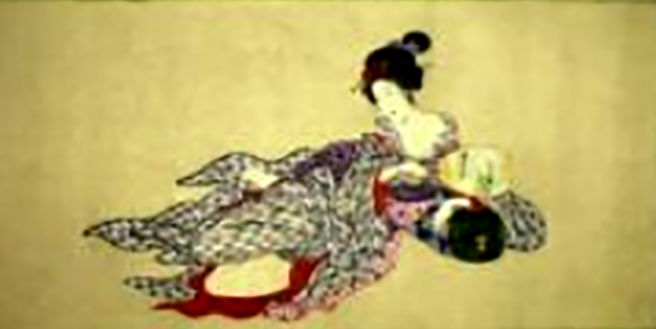 Body of a Courtesan in Nine Stages of Decomposition, Japan 1870
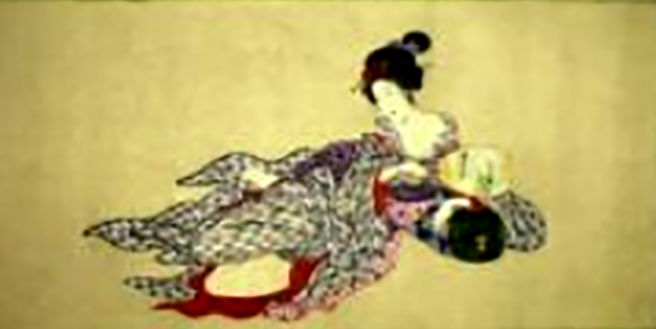 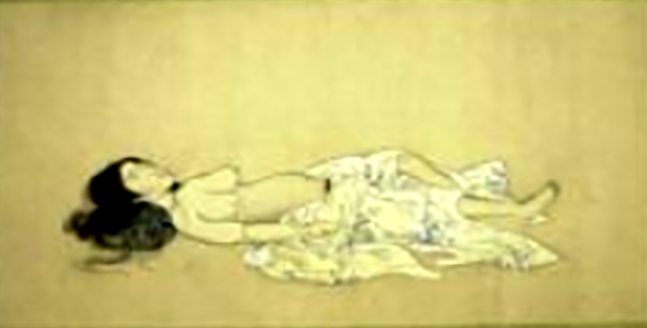 Body of a Courtesan in Nine Stages of Decomposition, Japan 1870
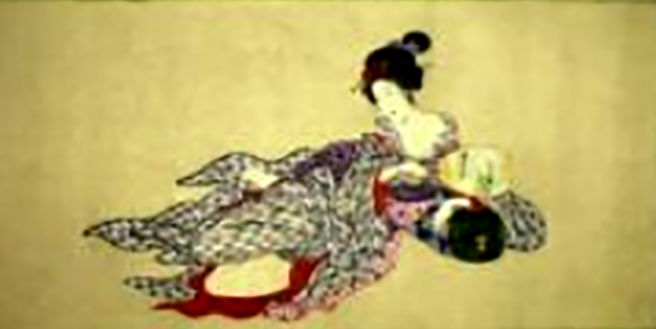 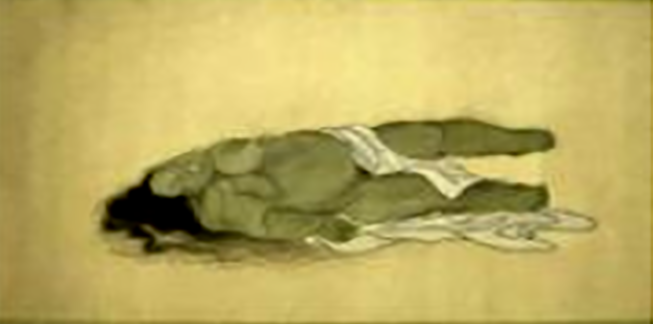 Body of a Courtesan in Nine Stages of Decomposition, Japan 1870
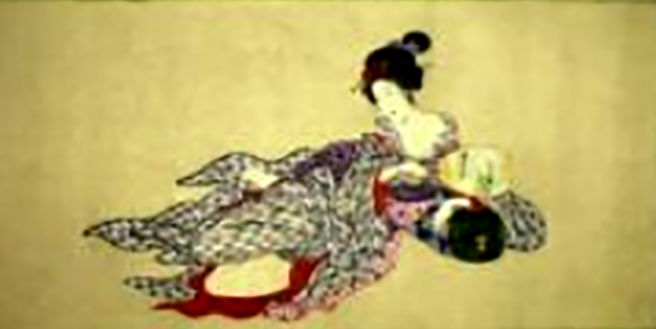 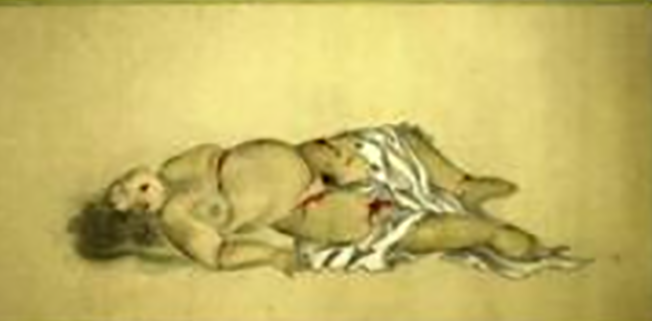 Body of a Courtesan in Nine Stages of Decomposition, Japan 1870
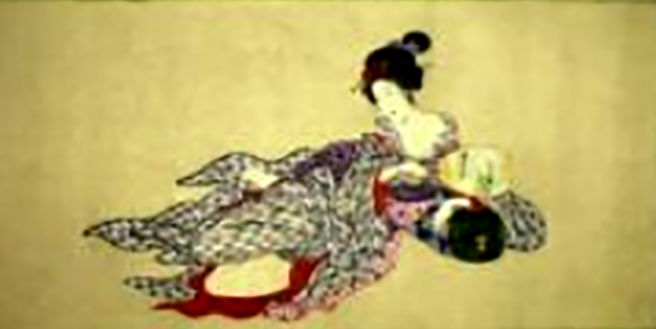 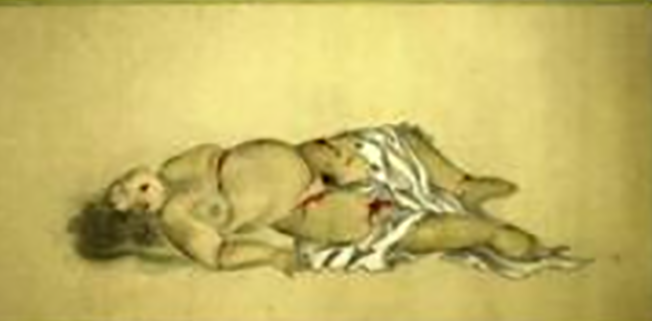 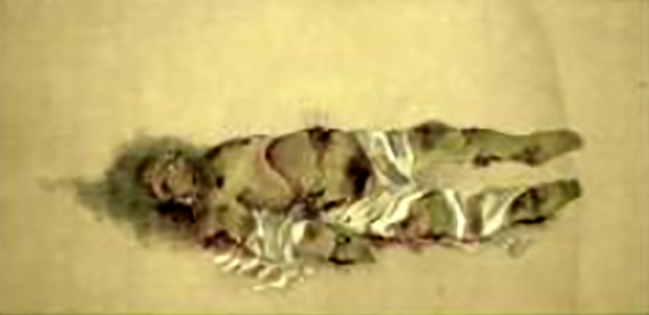 Body of a Courtesan in Nine Stages of Decomposition, Japan 1870
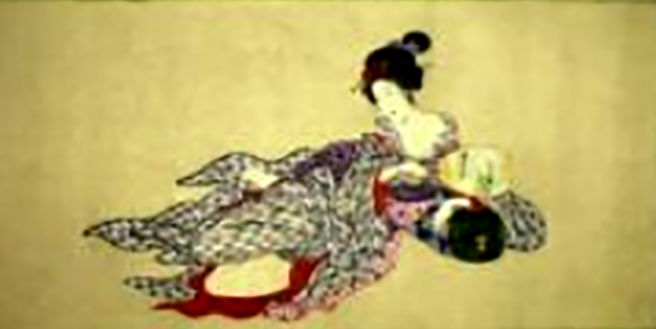 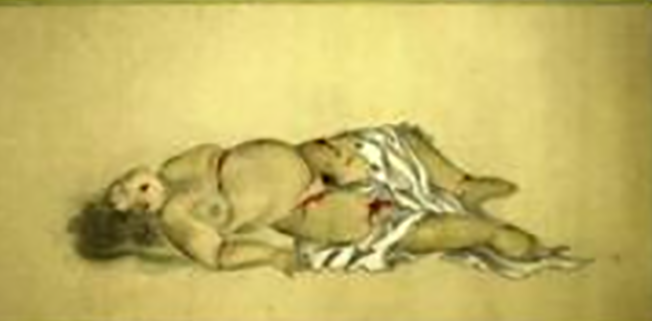 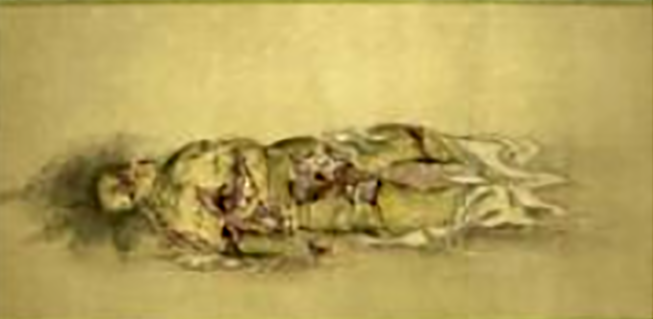 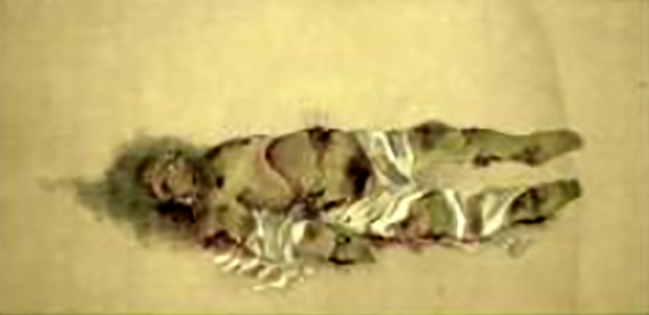 Body of a Courtesan in Nine Stages of Decomposition, Japan 1870
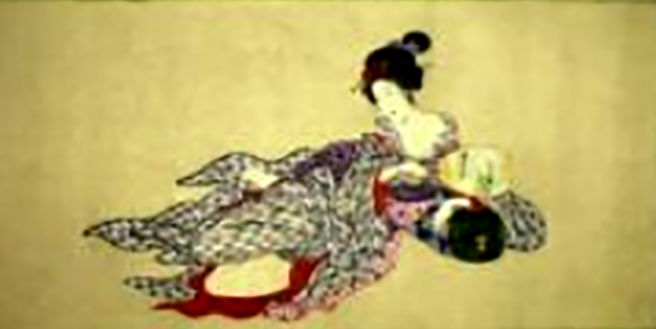 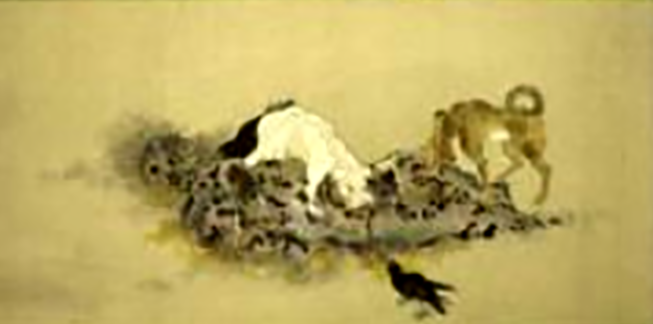 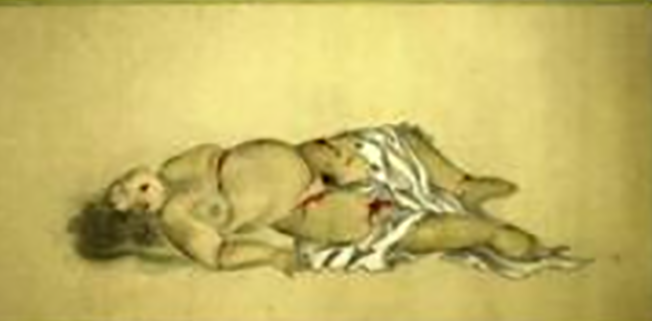 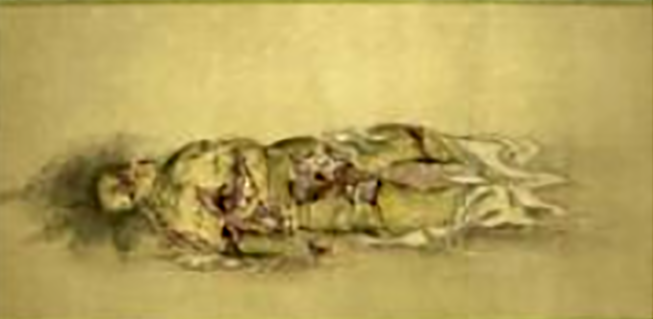 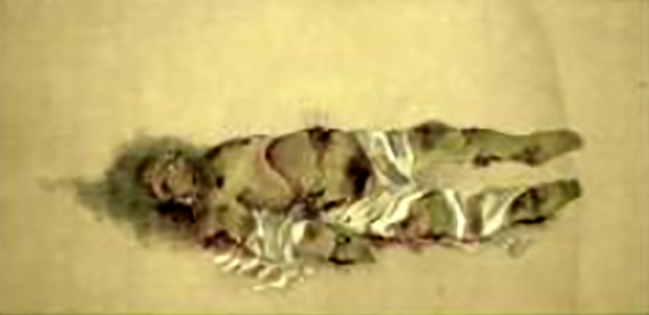 Body of a Courtesan in Nine Stages of Decomposition, Japan 1870
Burial and the Afterlife
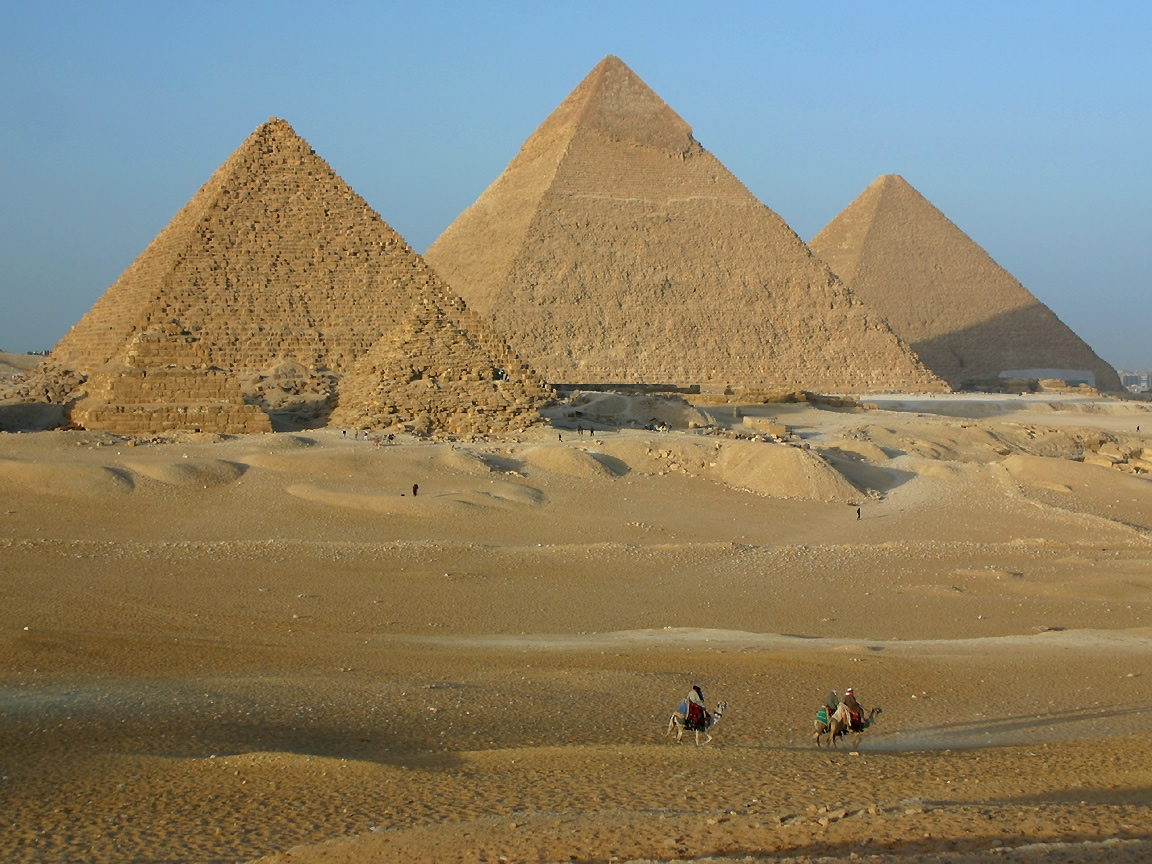 Great Pyramids of Giza, Egypt 2530 BC. They were built like a religious machine to ensure the king's passage to the afterlife.
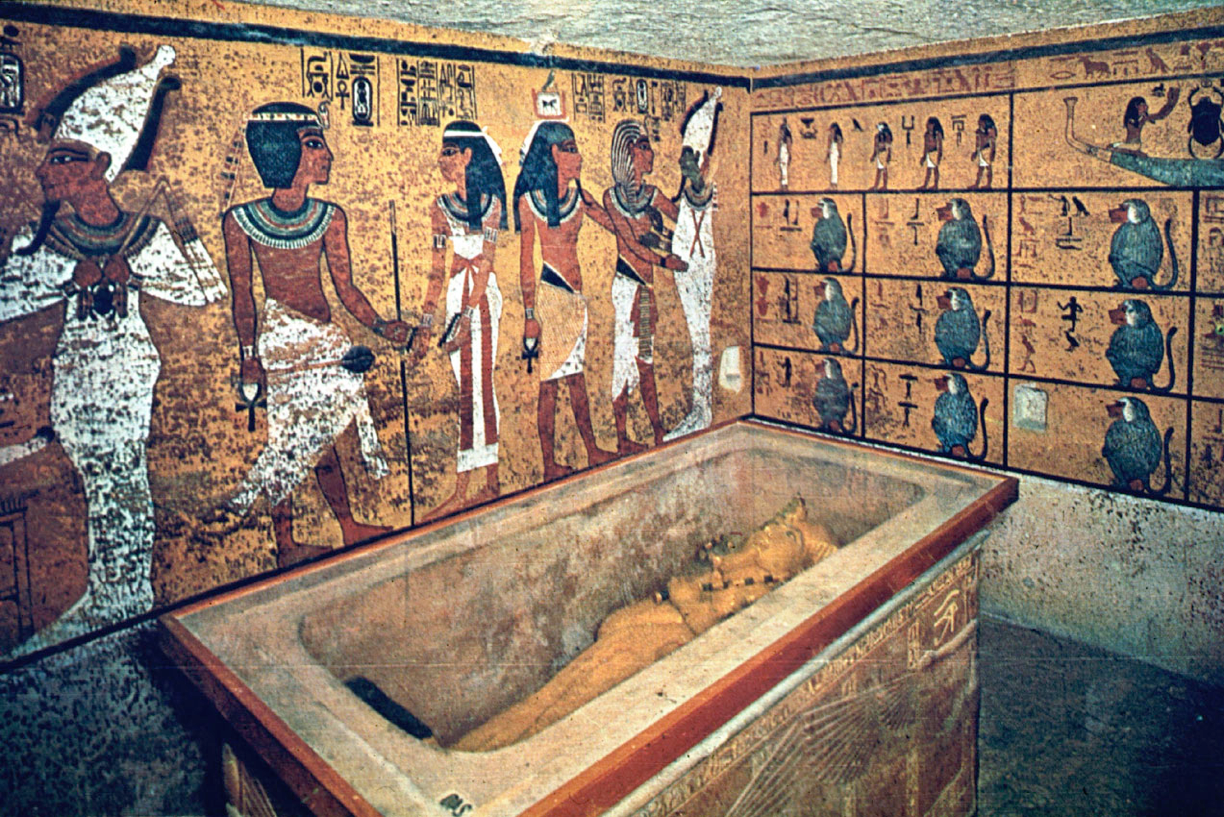 King Tutankhamen tomb, Valley of the Kings, Egypt 2530 BC
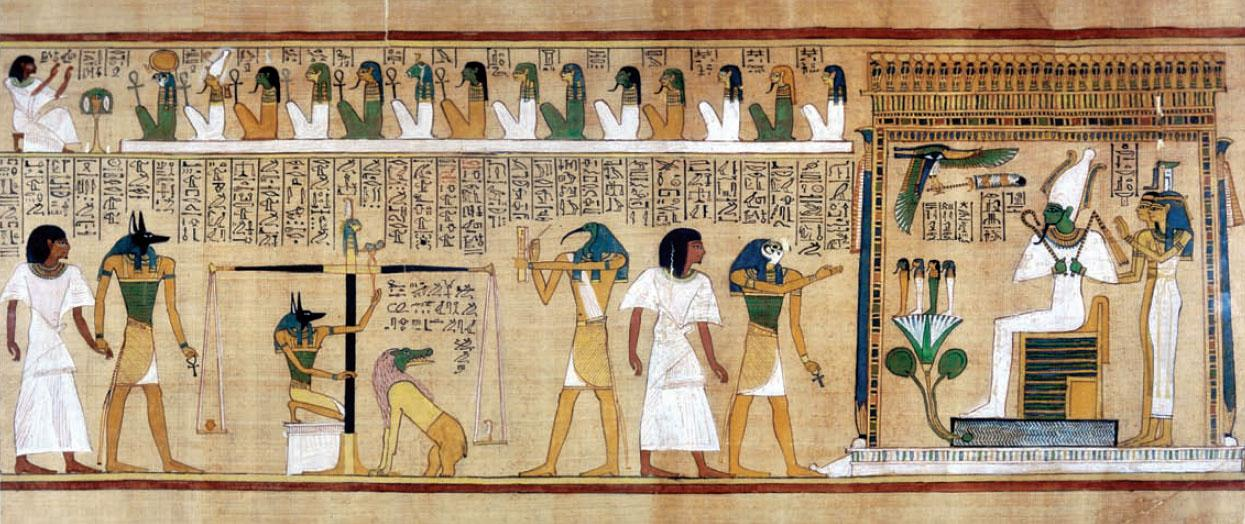 Egyptian Book of the Dead: Last Judgement of Hunefer by Osiris, Egypt 1285 BC. instructions for successfully passing the obstacles of the afterlife
Video
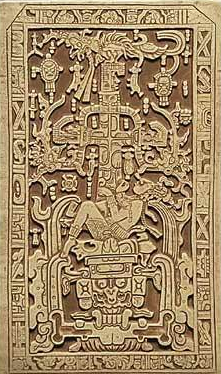 Sarcophagus cover, Temple of Inscriptions, Palenque, 
Mexico 683 AD
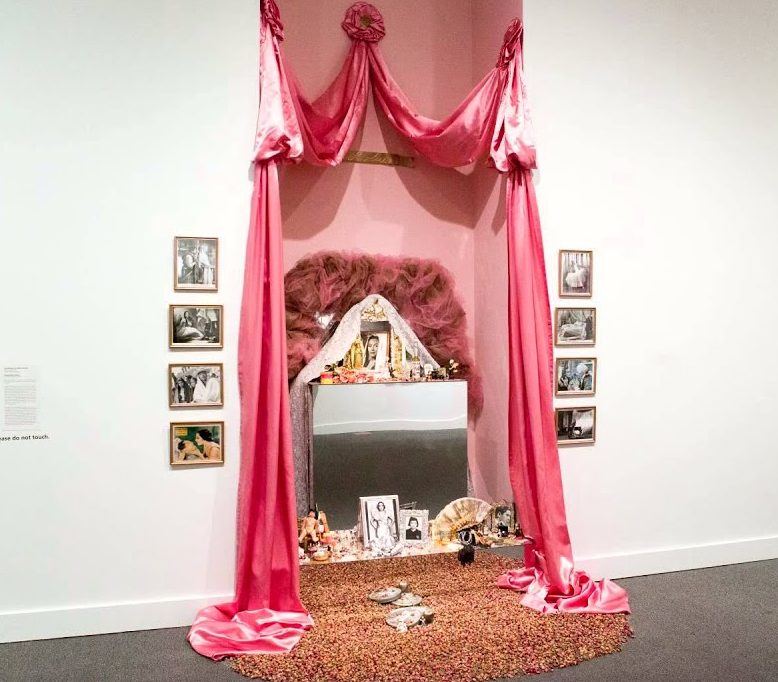 An Ofrenda for Dolores del Rio, Amalia Mesa-Bains, 1984
Video
REVIEW

The Moche culture in Peru produced clay objects in molds. The figures often were sexual in nature referring fertility.

New research about the Pregnant Eve, a panel from the Ghent Alterpiece, painted by Jan Van Eyck does not believe that the image shows her pregnant, but instead depicts her with enough fat to be the preferred female fertile image type.
REVIEW

The Wheel of Life, Buddhism, Bhutan 15th century, represents that we must transform ourselves if we are to achieve enlightenment, the highest state of existance.

The ancient Great Pyramids of Egypt were made to ensure the king's passage to the afterlife.
REVIEW

Women and aging issues are commonly addressed in Suzanne Lacy’s performances.

Aging over time was achieved in Nicholas Nixon’s photos in The Brown Sisters series.

the impermanence of the physical body is the  similar theme found in both The Brown Sisters, Truro, Massachusetts, and Body of a Courtesan in Nine Stages of Decomposition.
REVIEW

The purpose of the The Last Judgement of Hunefer by Osiris... from a papyrus book cir. 1285 BC were instructions for successfully passing the obstacles of the afterlife.
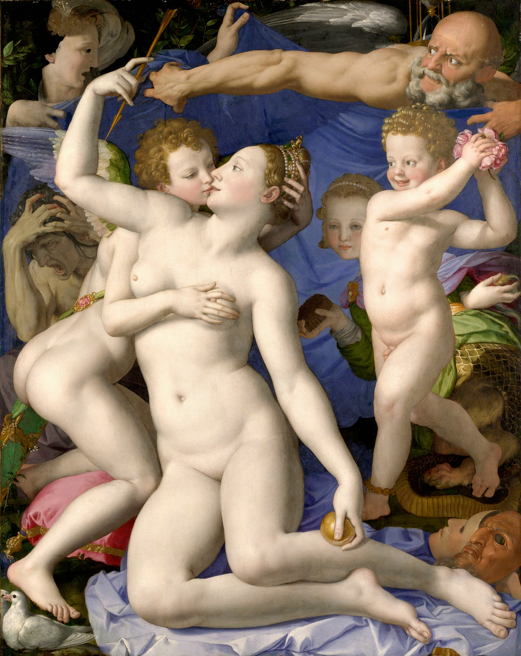 Love and Sex
ARTS 1301 Art Appreciation
Love and Sex

Almost all cultures have struggled to resolve the tension between mere physical desire and the higher orders of feeling associated with more spiritual ideas of love. In his Republic, for instance, the Greek philosopher Plato argued that sex should be permitted only for purposes of procreation. Anything that encouraged emotional and sensory feelings over and against the exercise of reason and the pursuit of ideal beauty, he believed, was potentially a danger to the well-being of the state. Various forms of this attitude have survived in Western culture to the present day. But in other cultures sex and physical passion are something to be celebrated.
Love and Sex in the Hindu World
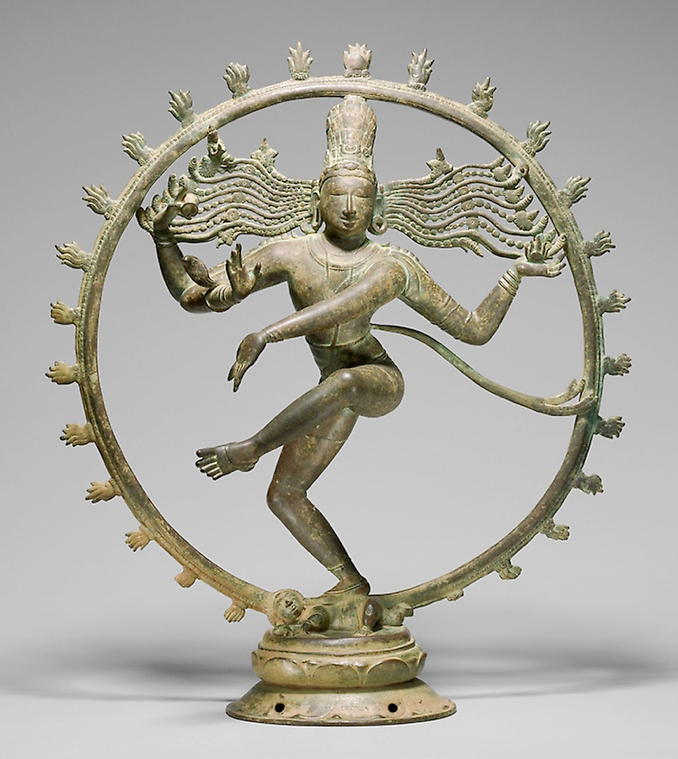 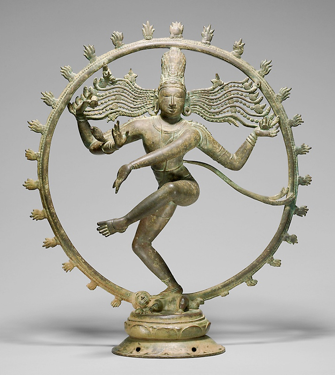 Shiva, Lord of the Dance, bronze, India 1279. One of the most important figures in the Hindu pantheon of gods is Shiva, the destroyer. He embodies the world’s cyclical rhythms—hence his role as Lord of the Dance—and since the cyclical destruction of the world is followed by its new creation, he is a positive force, possessing the reproductive powers that led him to be represented as a lingam (phallus), often carved in stone on temple grounds or at shrines.
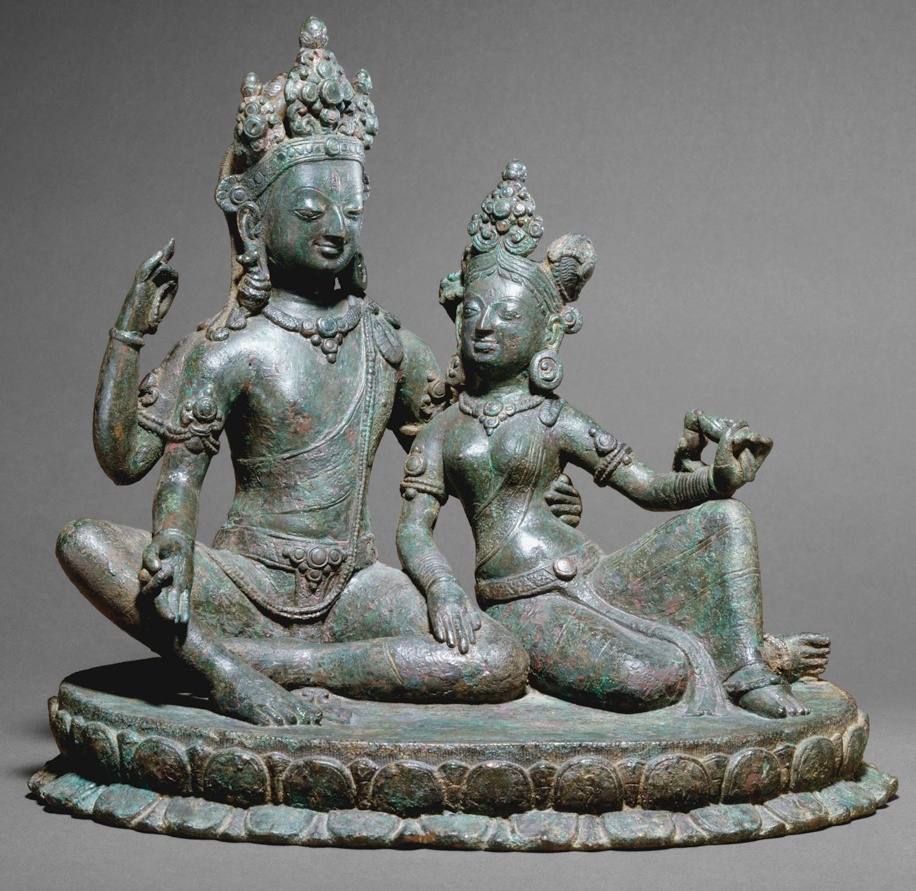 Shiva Seated with Uma, Kathmandu, Copper alloy, 11.5 “ tall,  Nepal 11th Century
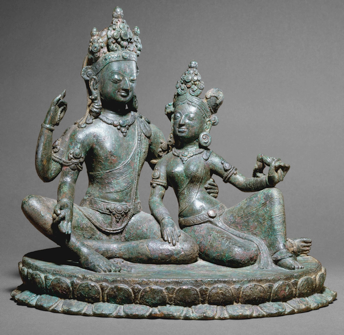 One of the most popular representations of Shiva among Nepalese Hindus shows him seated with his wife, Uma (Fig. Uma tenderly places her hand on the inside of his thigh as he draws her to him with his left hand. In her left hand, Uma holds a lotus, symbol of divine purity, but a parrot, symbol of physical passion, is pecking at it. Thus, physical and spiritual love are conjoined, just as the joyful harmony between male and female, Shiva and Uma, represents the ultimate oneness and harmony of the universe.
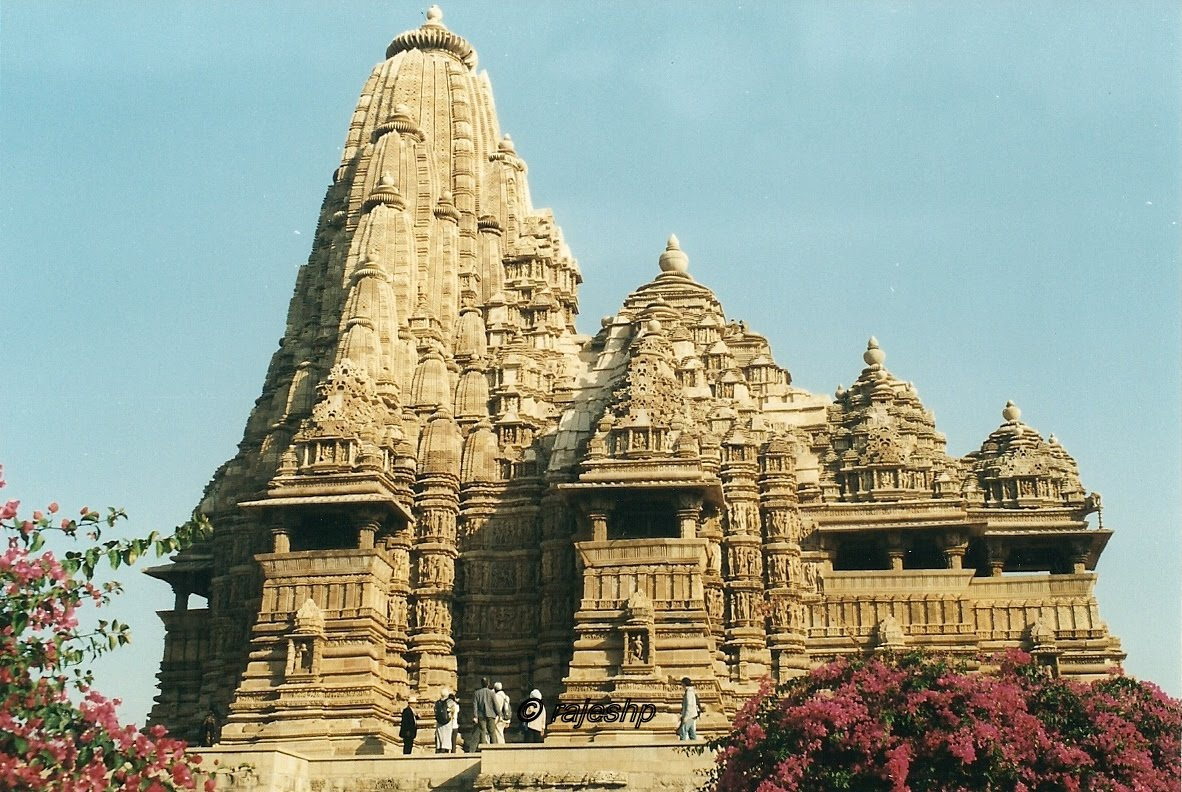 Erotic couples on wall of Kandariya Mahadeva Temple, Khajuraho, India 1000 CE
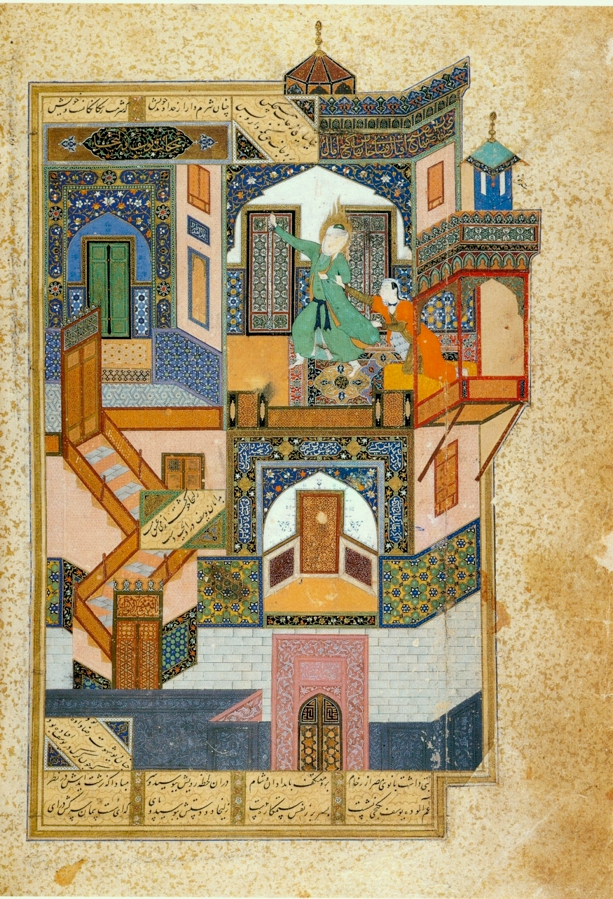 The Seduction of Yusuf, Persia 1488
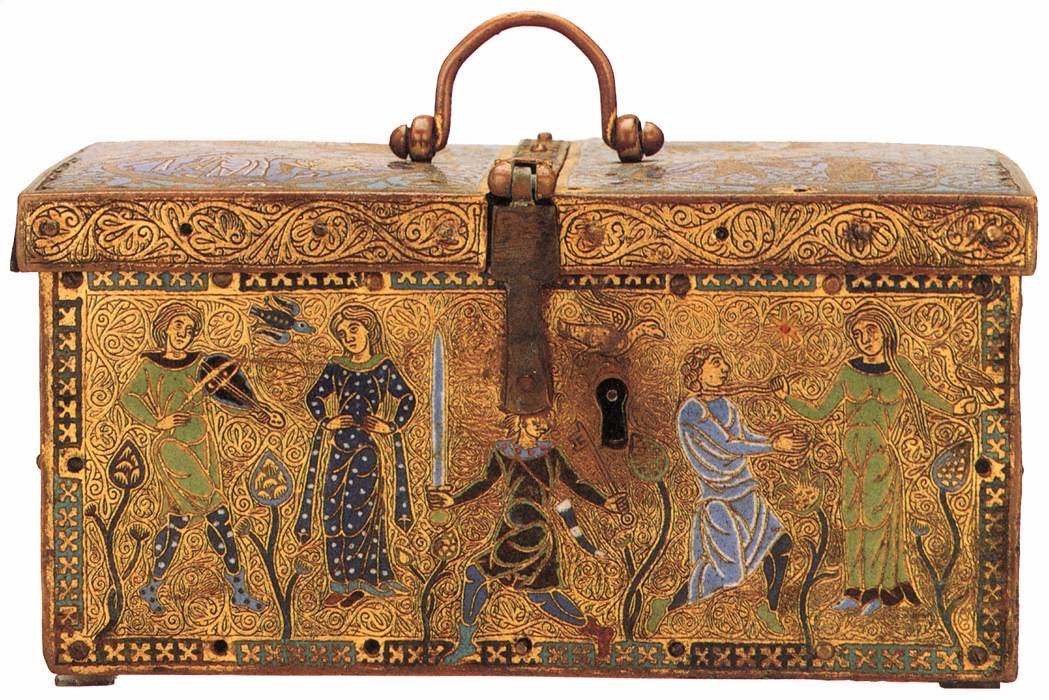 Medieval Casket with scenes of courtly love from Limoges,
 France 1180
Video
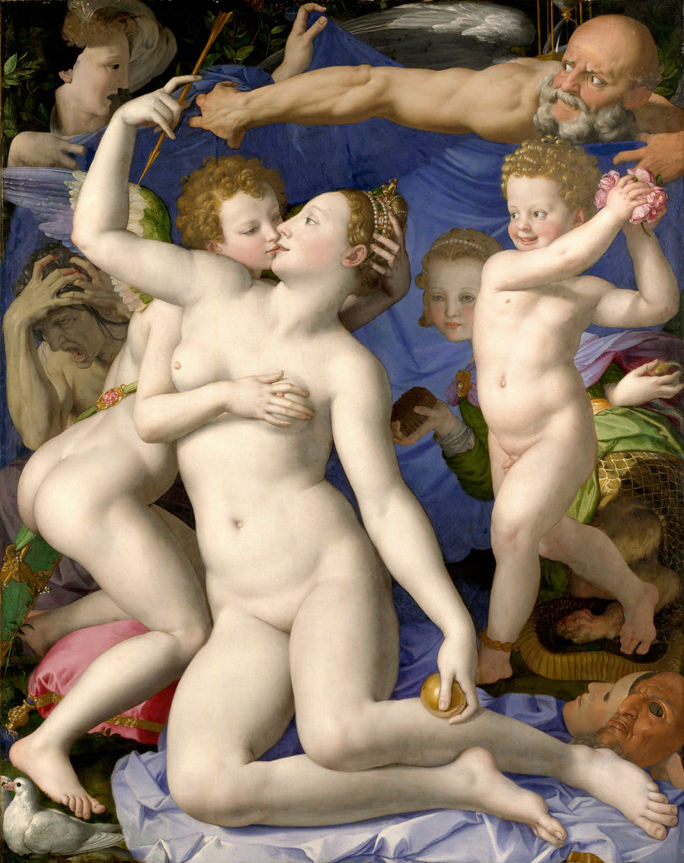 An Allegory with Venus and Cupid, by Bronzino 1542
Video
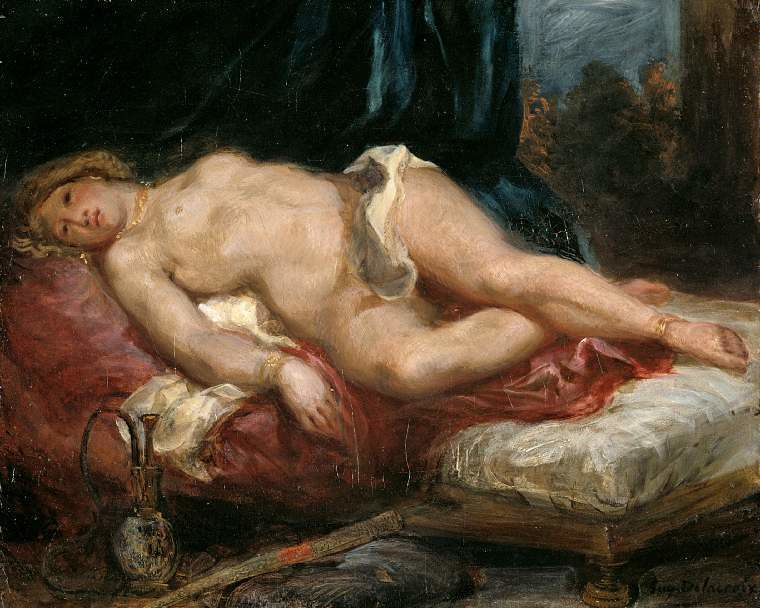 Odalisque by Eugene Delacroix 1850
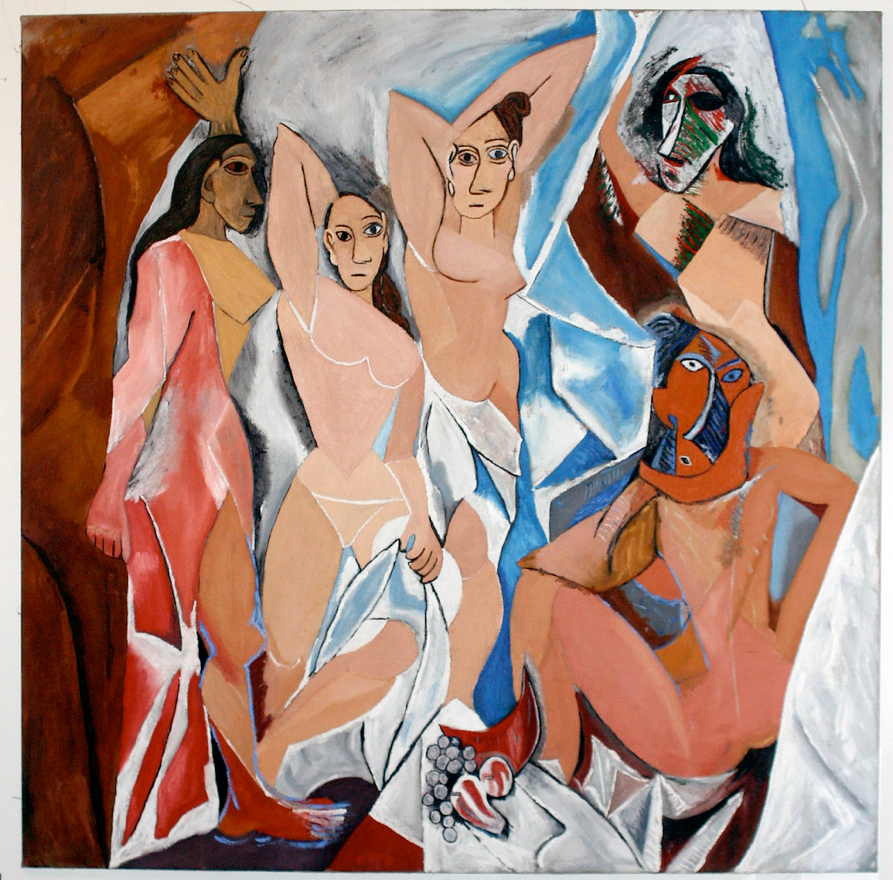 Demoiselles d’Avignon, Pablo Picasso, Spain 1907
Video
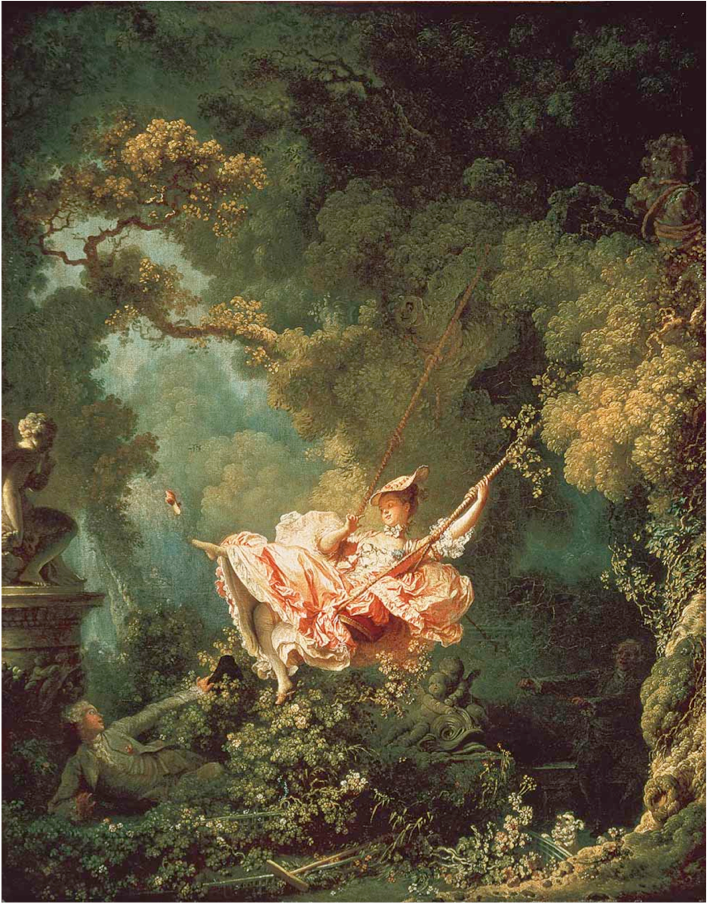 Demoiselles d’Avignon 1907
Video
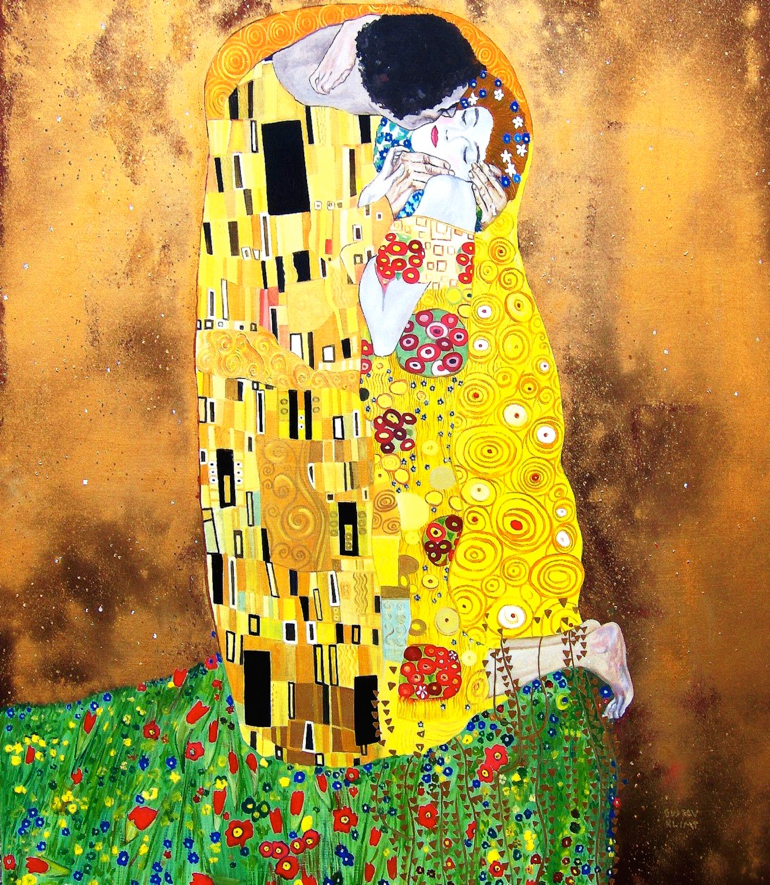 The Kiss, Gustav Klimt, Vienna, Austria
Video
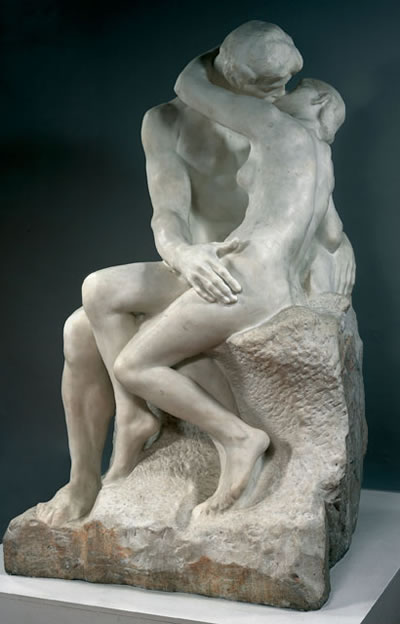 The Kiss, Auguste Rodin, 1889, Marble 5’ 11.5” Paris, France. As Auguste Rodin’s The Kiss demonstrates (see Fig. 23‑1), the evocation of touch is one of the most powerful ways to image desire, and, as the sculpture also demonstrates, the kiss is one of the most powerfully suggestive of all types of touch.
Video
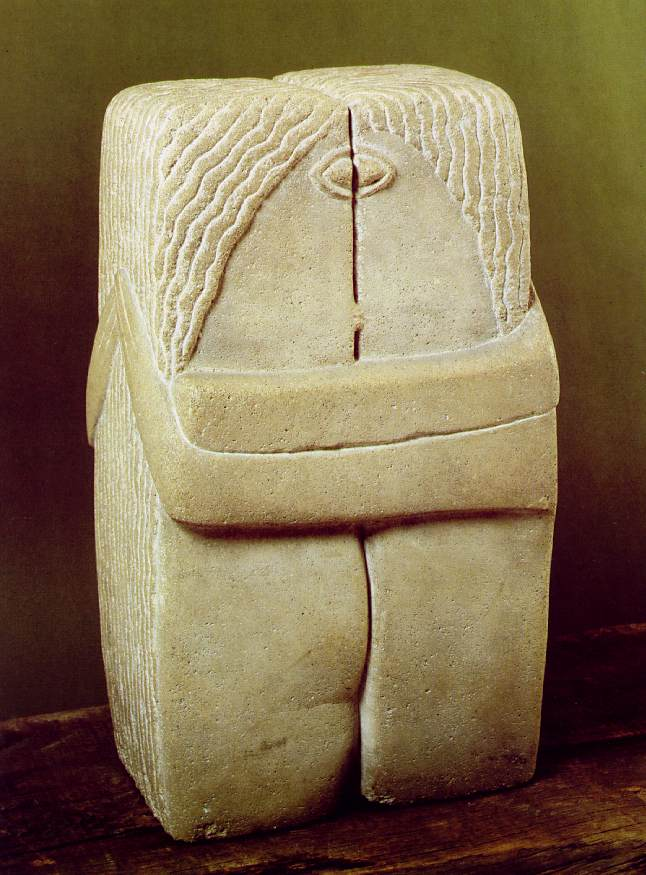 The Kiss, Constantin Brancusi 1916, Limestone
Video
REVIEW

In Rodin’s sculpture, the kiss is one of the most powerfully suggestive of all types of touch.

The Hindu god, Shiva, is often shown in art as possessing the reproductive powers that led him to be represented as a lingam (phallus), often carved in stone on temple grounds or at shrines.
REVIEW

In Rodin’s sculpture, the kiss is one of the most powerfully suggestive of all types of touch.

The Hindu god, Shiva, is often shown in art as possessing the reproductive powers that led him to be represented as a lingam (phallus), often carved in stone on temple grounds or at shrines.